Business Systems: 
Unleashing Organizational Systems for Success
Presented to Bruce County Economic Development
January 30, 2024
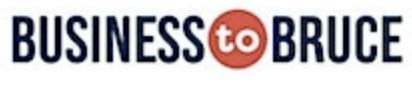 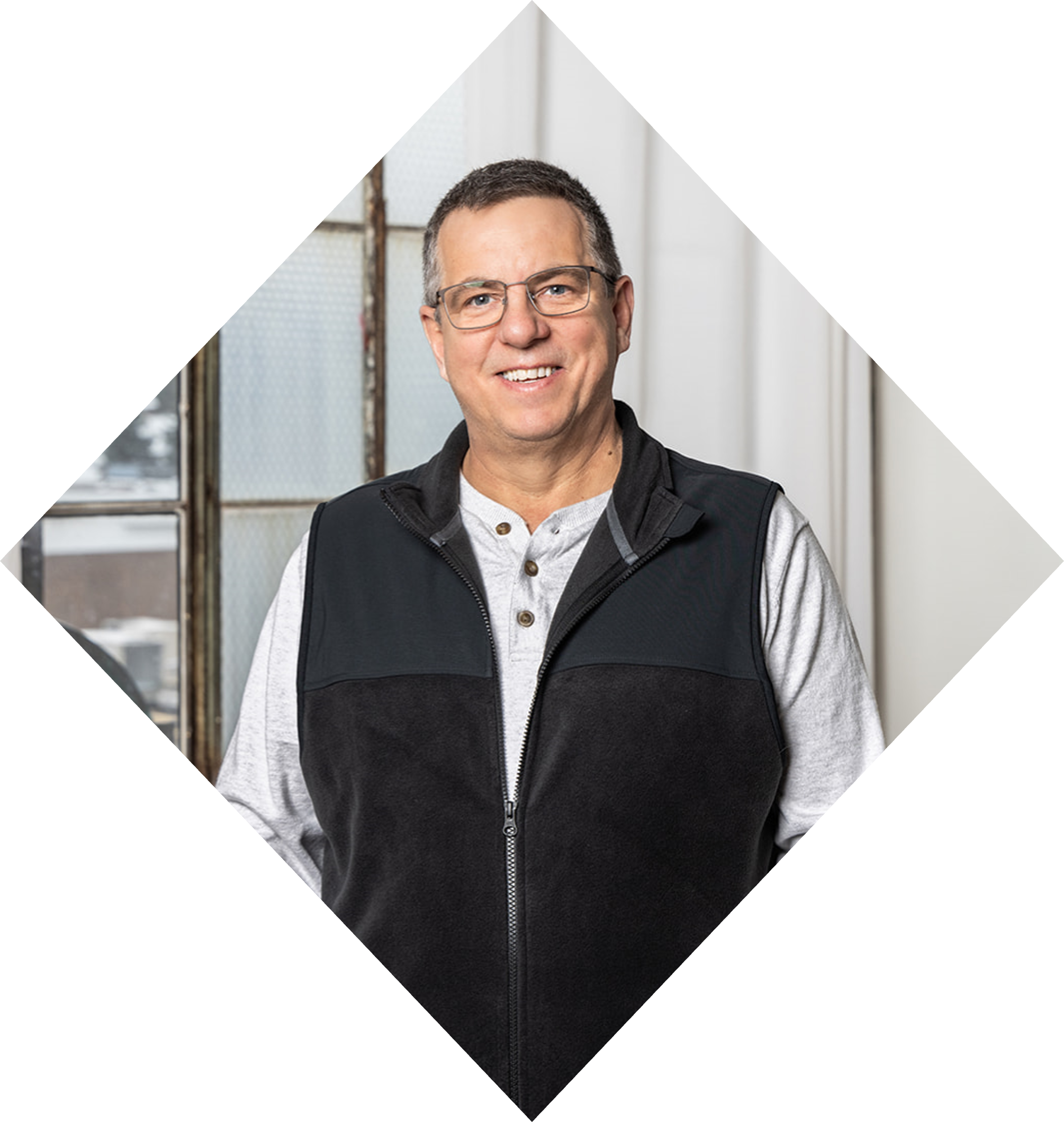 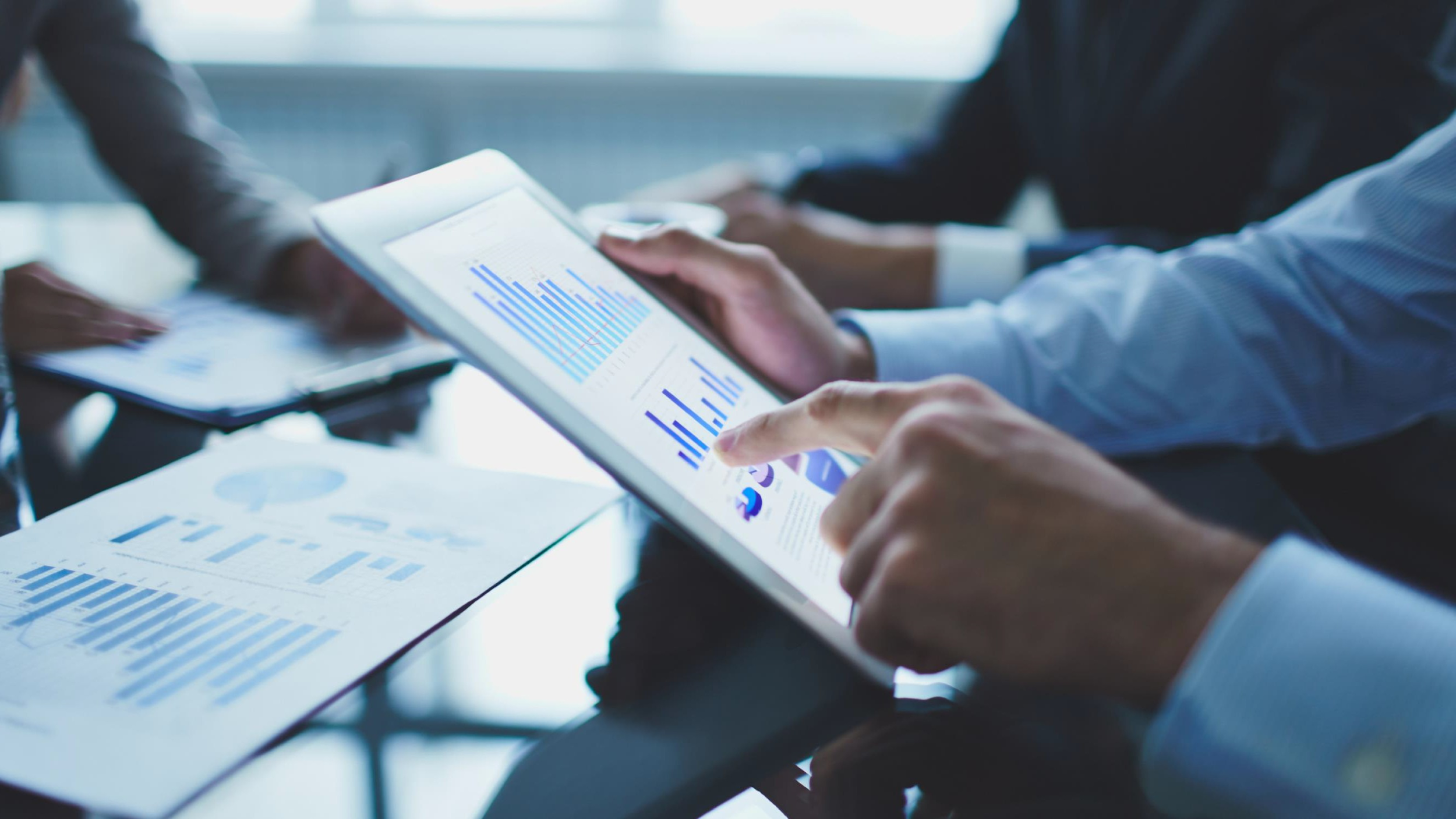 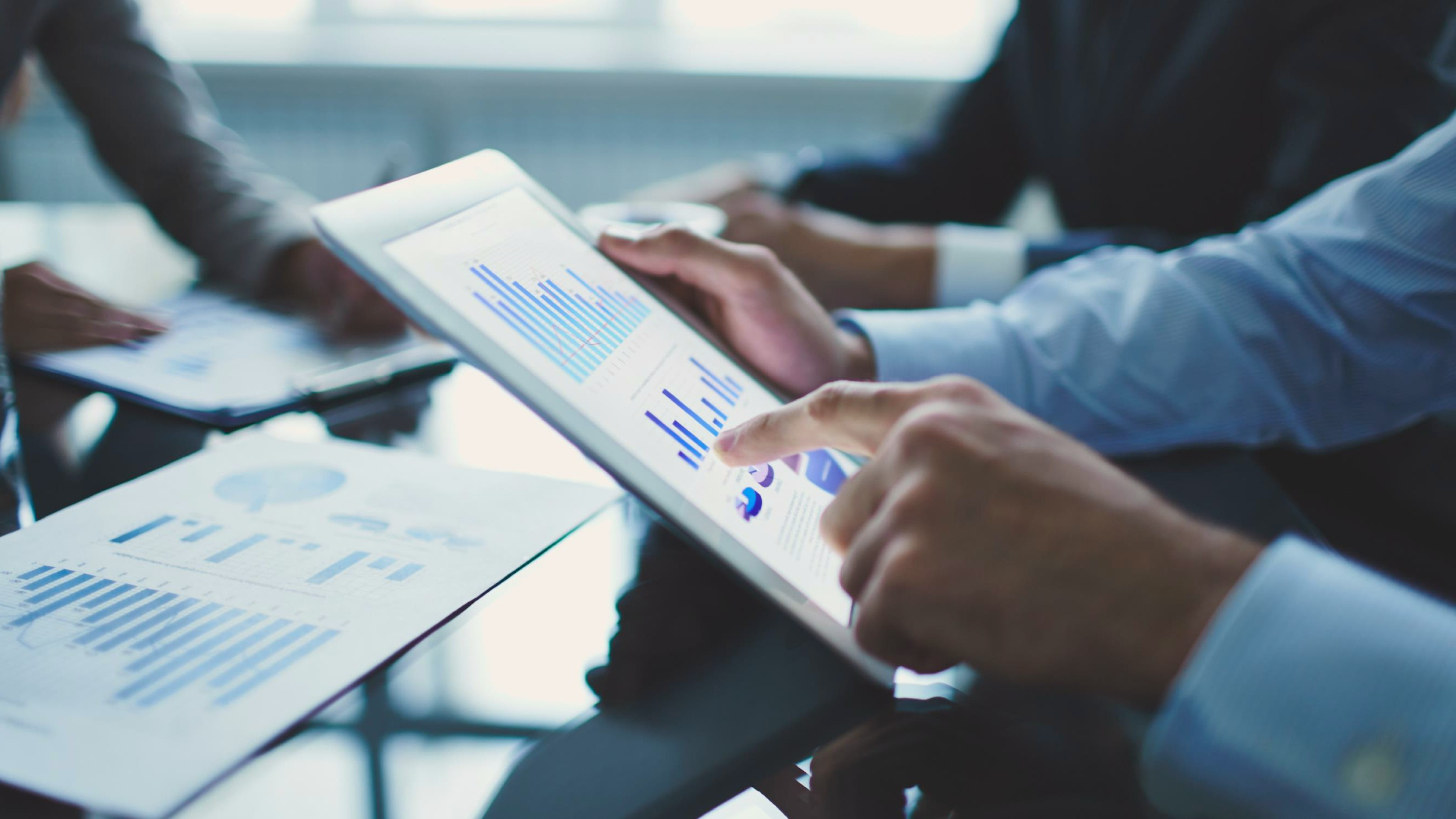 Started, built and sold five companies in the past 40 years
PAUL OEHM
60 years old Serial Entrepreneur
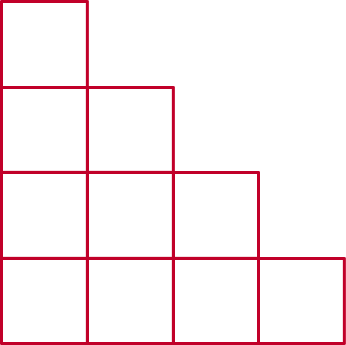 Paul’s Companies & History
Since 1983 Paul has started, scaled and sold five companies in five completely different industries!
Plus, number six is current business – Business Profit
Over & $120 M in Sales
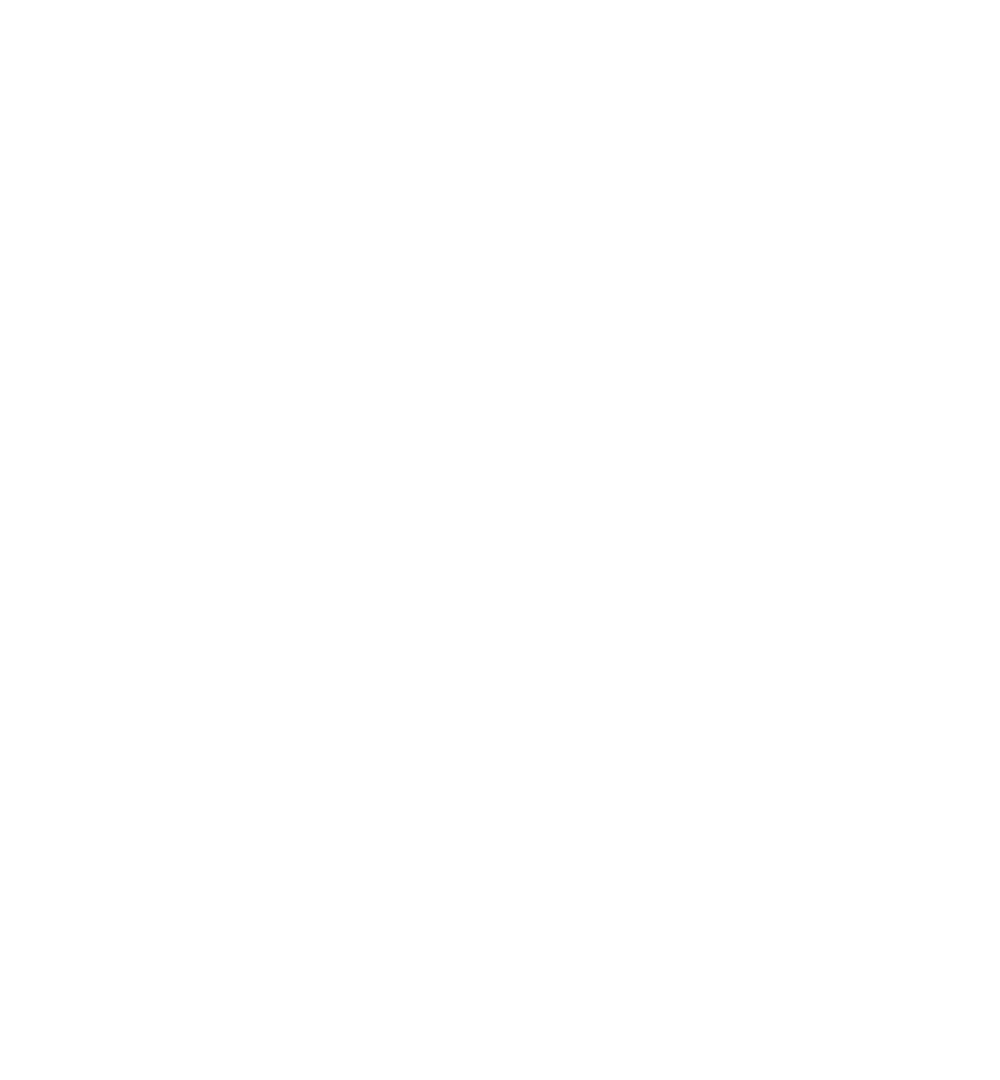 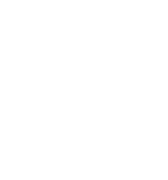 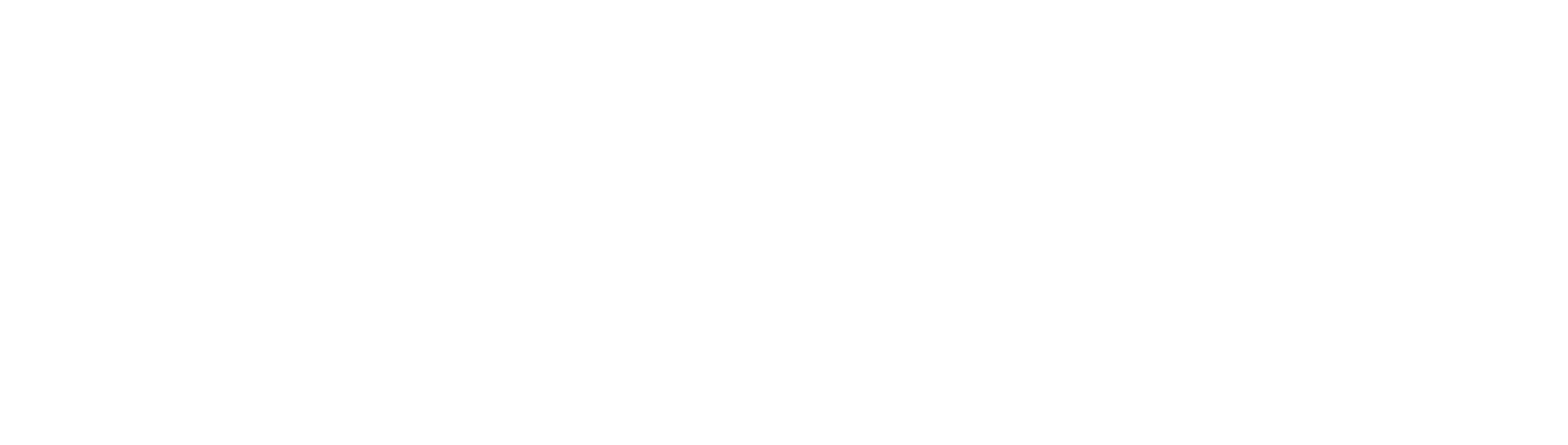 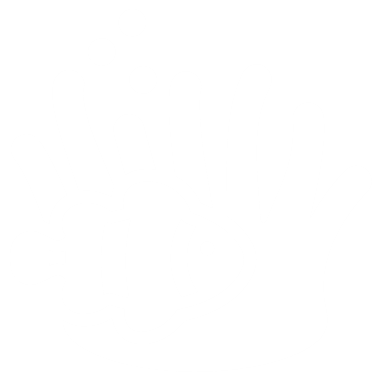 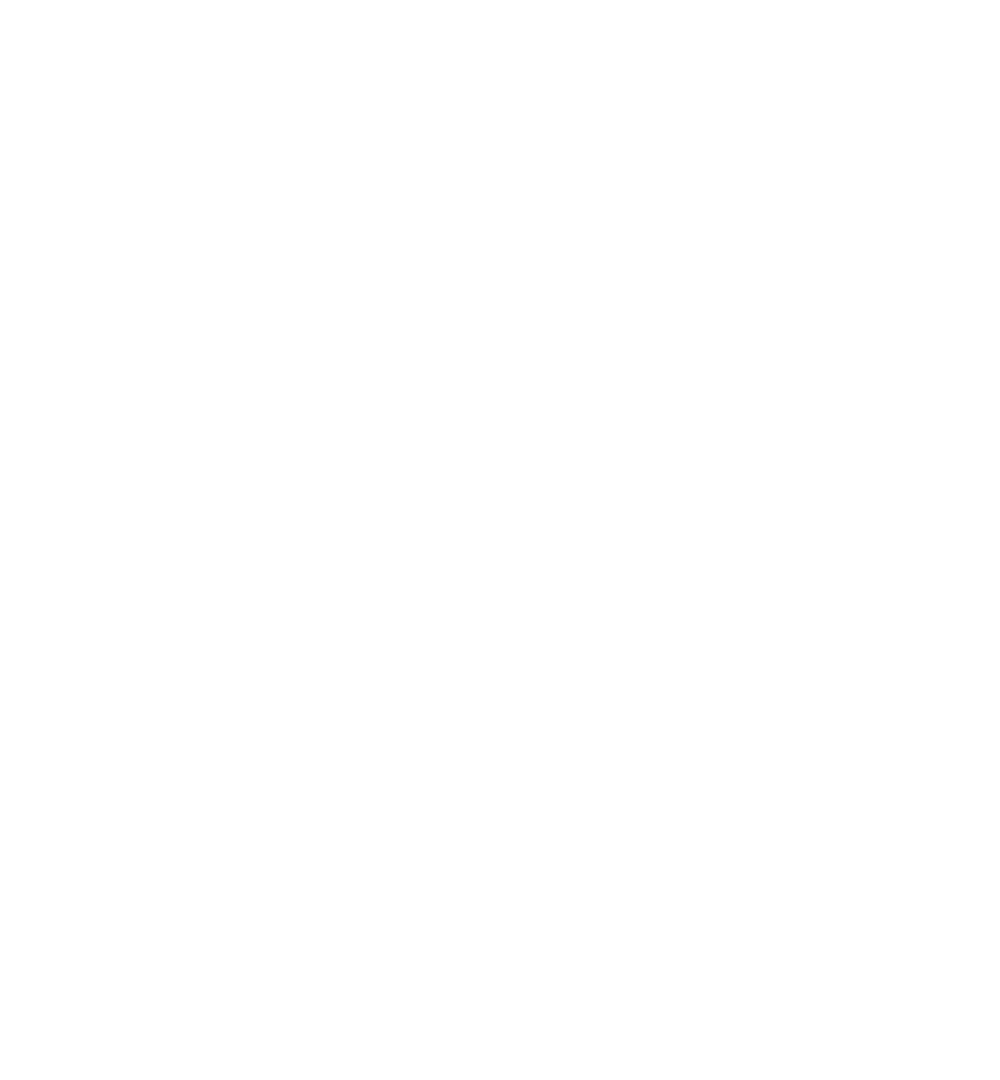 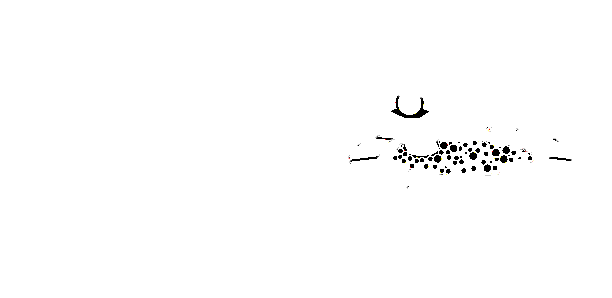 2
3
4
5
6
1
13x Years
11x Years
4x Years
4x Years
9x Years
23x Years
2019-
To date
1983-1992
1990-2013
1991-2004
2000-2011
2015-2019
Agri Business – Feed, Grains and Farm Supplies Business
Road 
Construction Business
Filtration & Parts Business. Heavy Eqpt & Industrial parts distribution business
Hot Tub, Pool and Backyard Living Products, Purified Water
E-Comm -
Shopify
 Store
Business Profit Business Advisory Services
SOLD
SOLD
SOLD
SOLD
SOLD
PRESENT
Business Profit
Turning Potential into Profit
Focusing on Systems, Efficiencies & Profits!
Goal
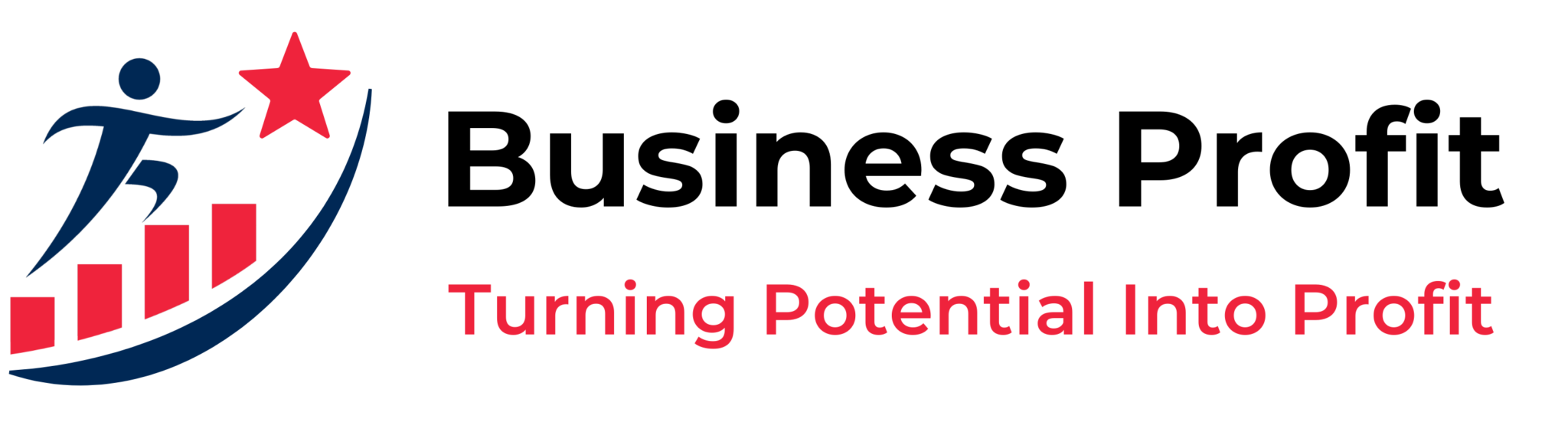 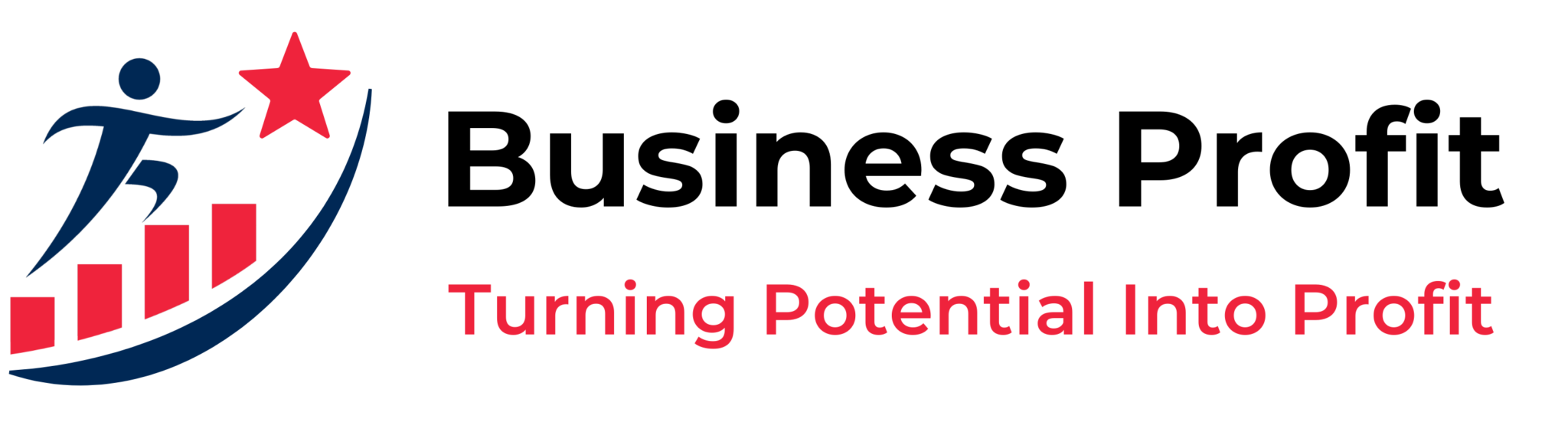 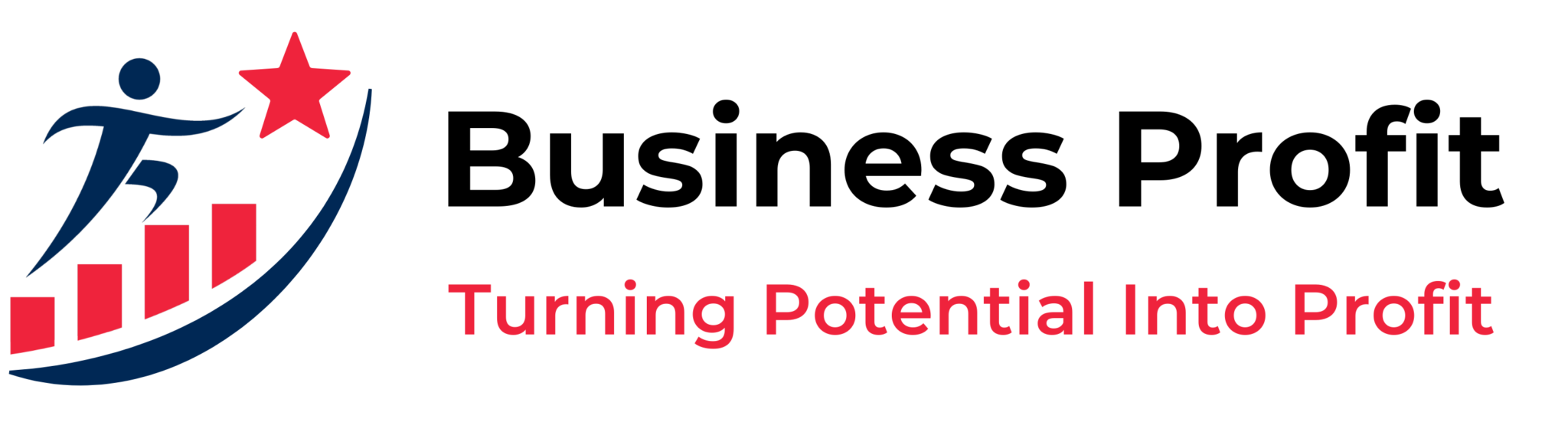 Give you the tools to operate and grow a successful, profitable, systemized business
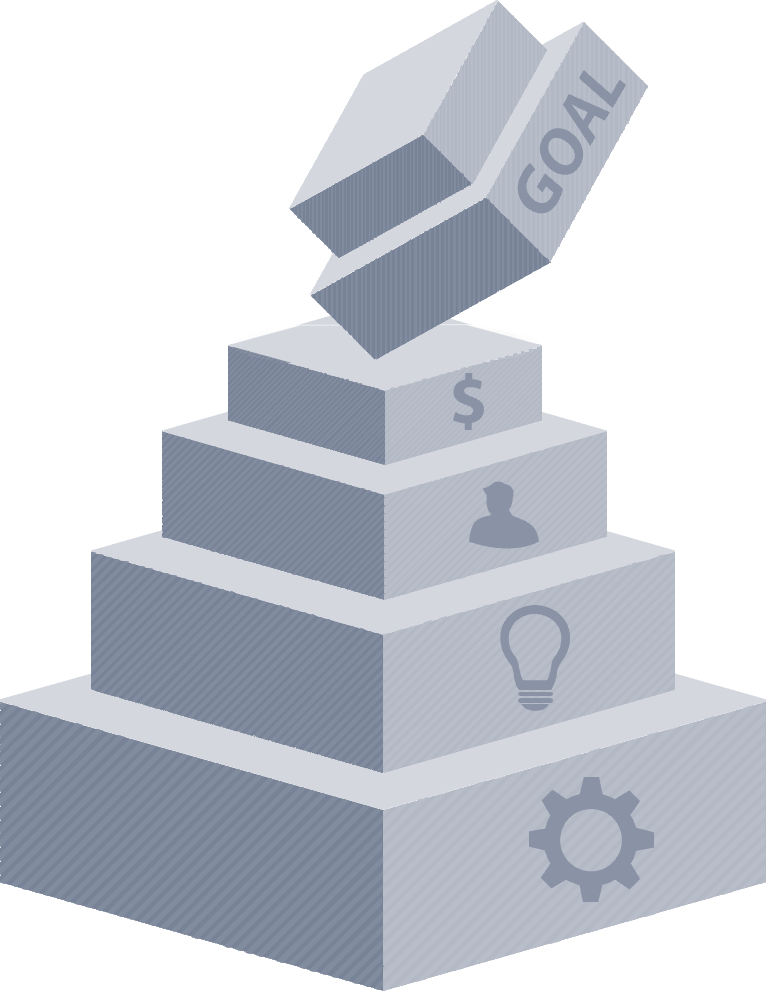 Help you understand the bottlenecks & opportunities within your business
Help you get a clear vision for the future of your business
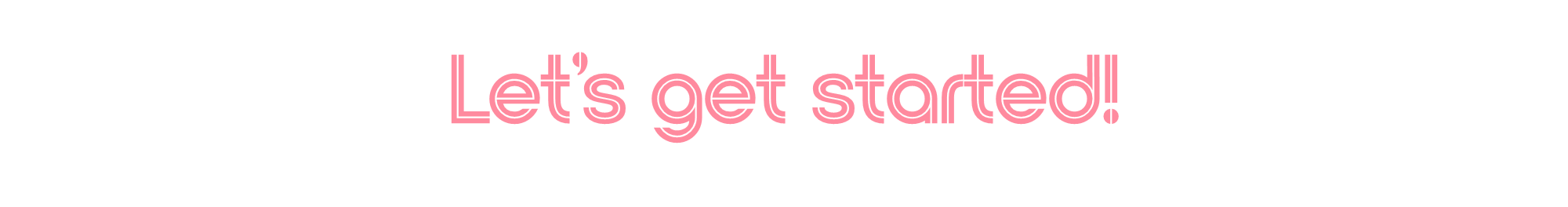 I dedicate this workshop to Michael Gerber 
& E-Myth Books
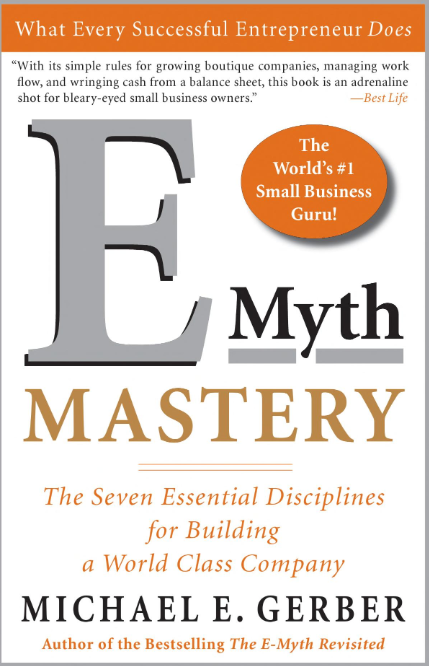 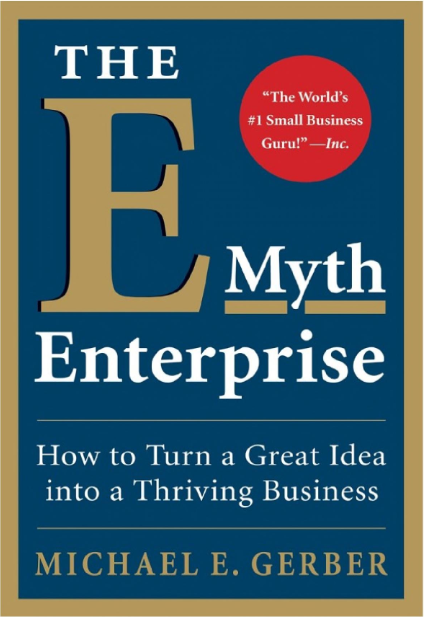 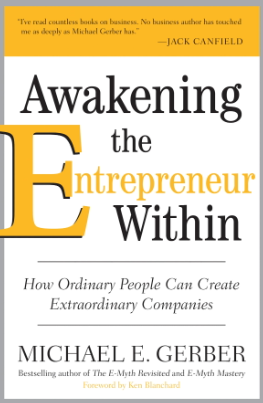 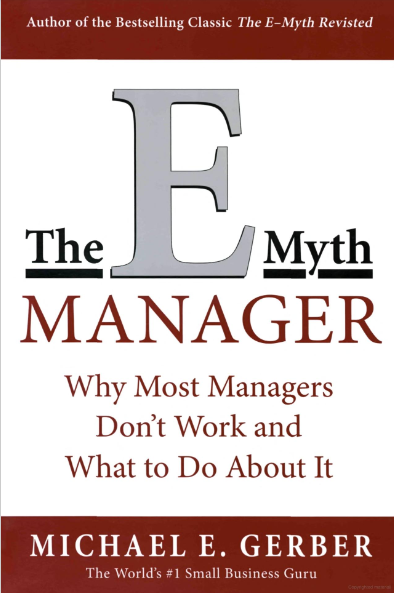 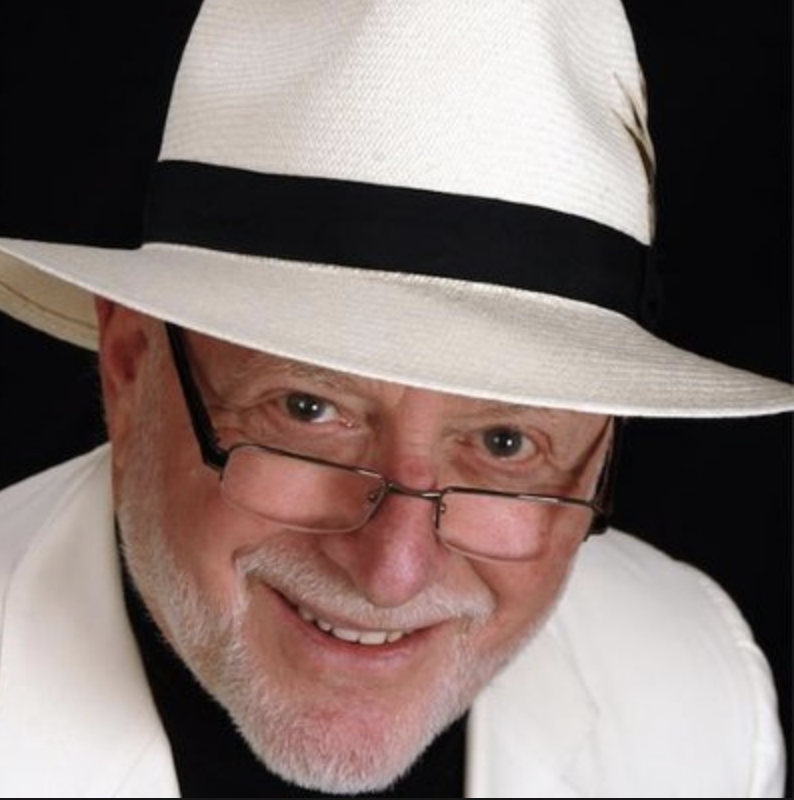 What is a Business System?
Definition
A Structure and interconnected set of processes, procedures, and components designed to achieve specific business objectives or functions within a business.
What is a Business System?
Simple Terms/ Definition
“A Recipe”Step by step proven process to get stuff done
                       *SOP
An example of one of the best Systemized Companies
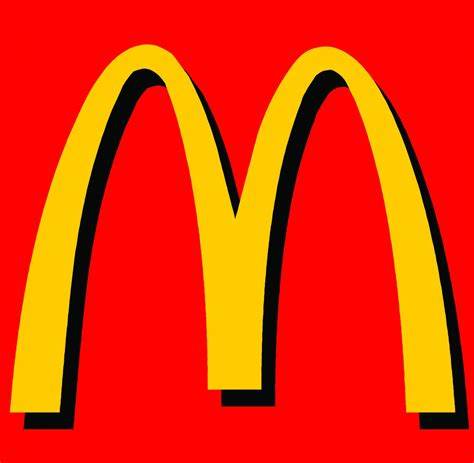 45% of Canadian small business owners want to sell or retire in the next 10 years.Are they sale-ready?
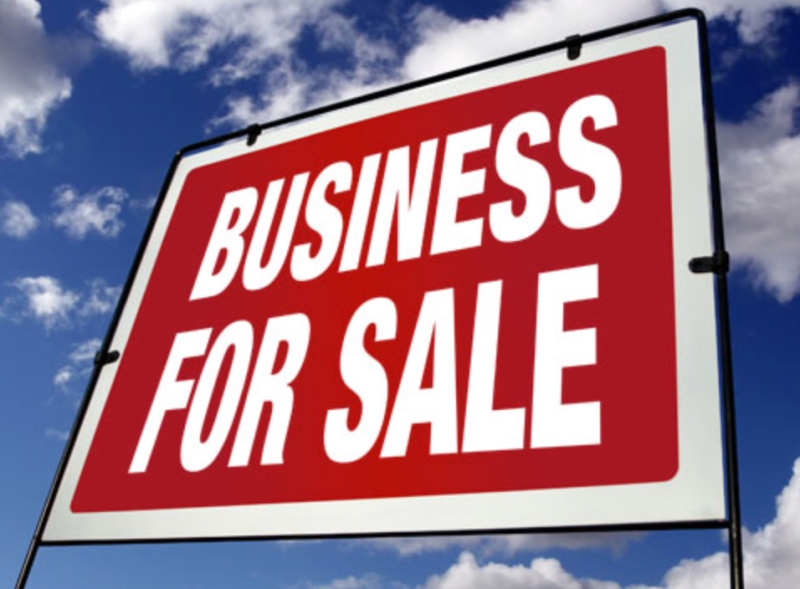 Is your business sale-ready for maximum multiple of FCF or EBITDA?
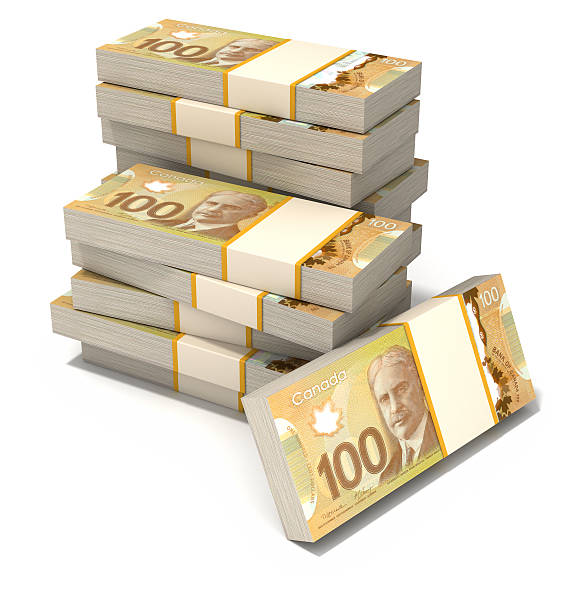 Only Four Ways to Get Out of Business
Death
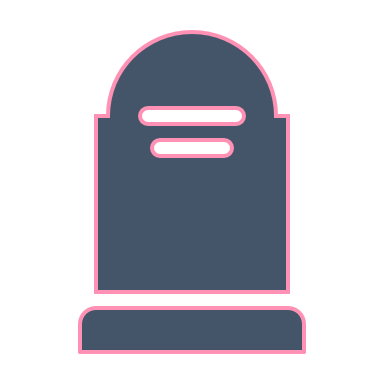 Bankrupt or Close down
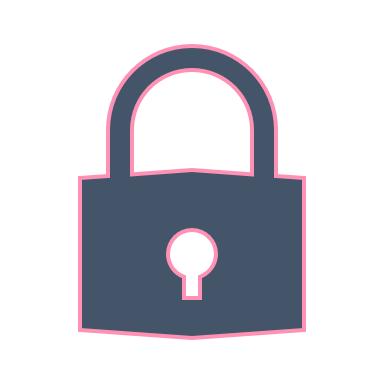 Sell Assets – Pennies on the dollar
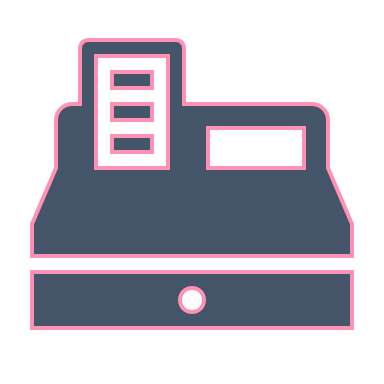 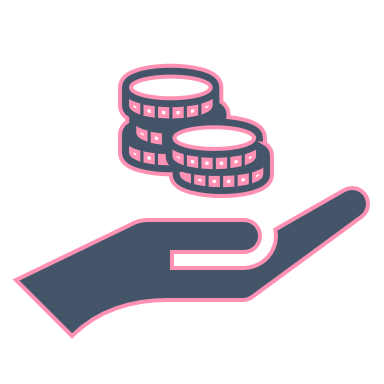 Sell Business for a multiple of FCF (Free Cash Flow) or EBITDA (earnings before interest, taxes, depreciation and amortization)
Systemization allows you to:

Working ON your Business VsWorking IN your Business
The Curse of the Entrepreneur
Entrepreneurs  are typically very good at what they do but may not excel in certain business functions
Accounting
HR
Marketing & Sales
Legal
Networking 
Customer Service
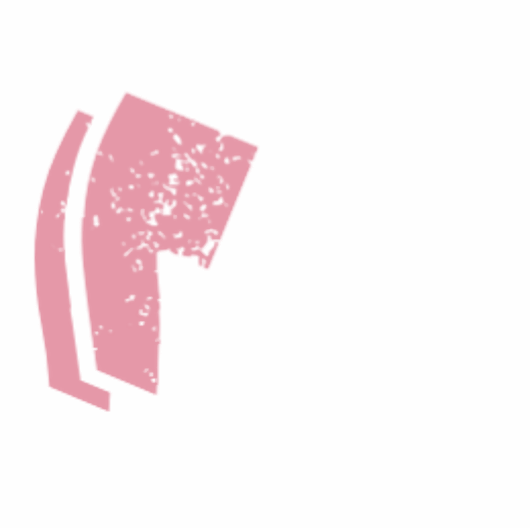 Entrepreneur 
Seizure
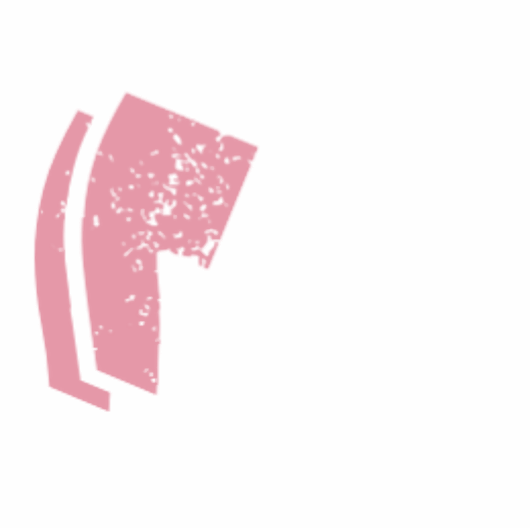 Are you running your business OR Is your business running you?
Are you an employee in your own business?
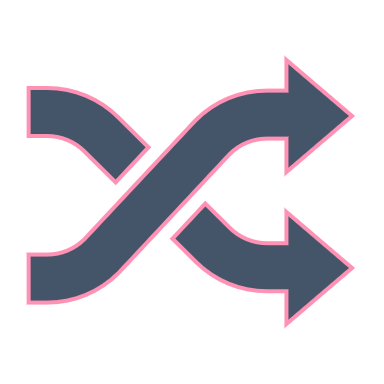 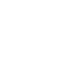 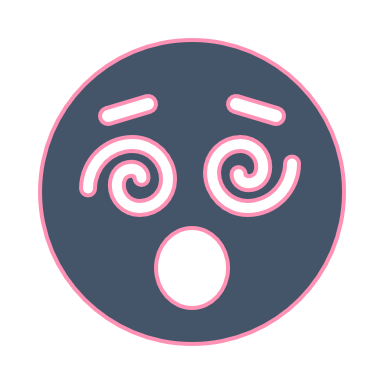 Why do People buy Franchises for 10s or 100’s of thousands of dollars?
Recipe > Repeatable, predictable results that anyone can be taught!
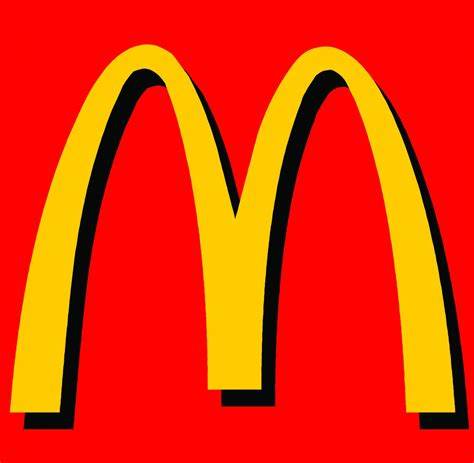 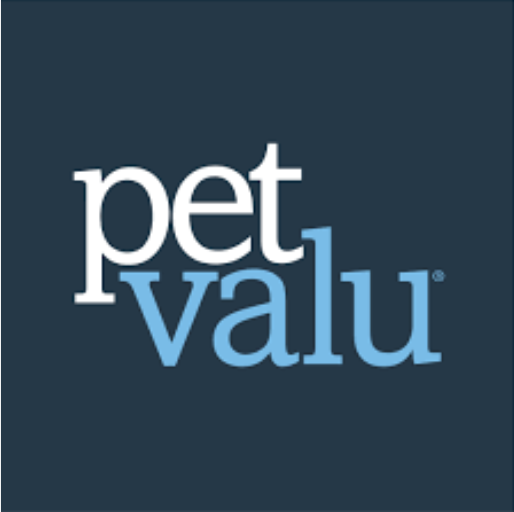 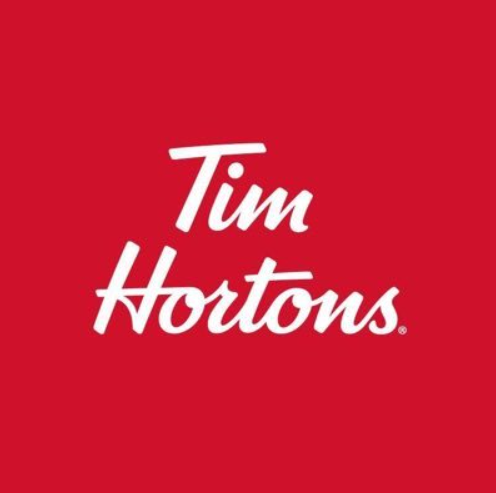 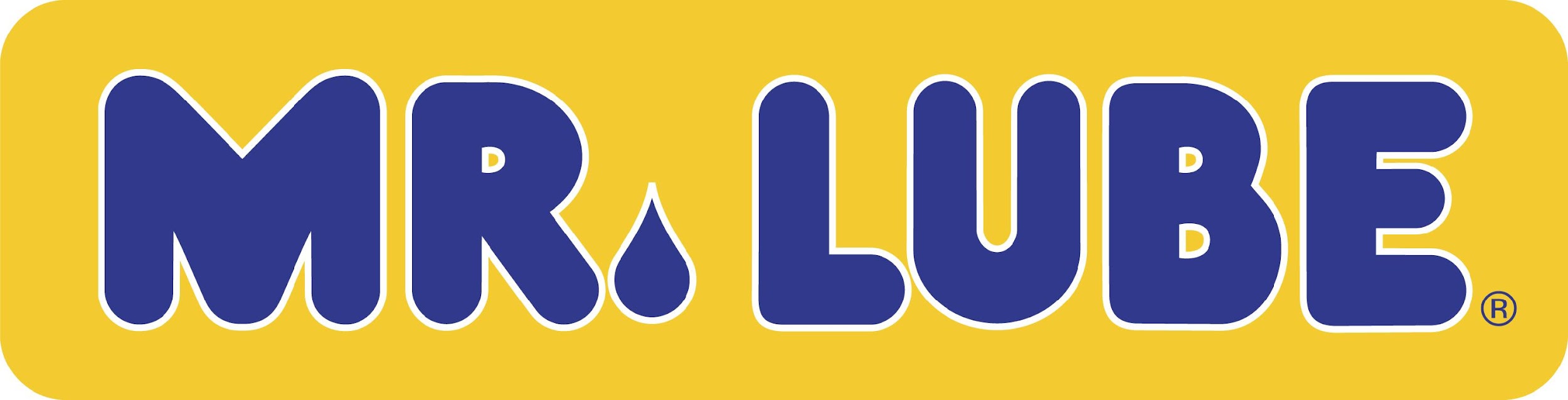 As a Business Owner, Ask yourself these questions:
Sales staff – Deal/ Quote Pipeline
Amount of work in quoting process
Amount of orders/ work ahead of you
Customer service issues
If work assigned to employees is getting  done and at what stage it is at?
Del, Install, Service Work, Production- Schedules- Stage of completion
Employee schedules and time worked
Maintenance schedules
Asset lists and details
Do you have full visibility on your phone or computer of what is happening in real time in all areas of your business?
Workflow Examples:
As a Business Owner, Ask yourself these questions:
CRM – Customer Relations Management
History of contacts and details of emails and conversations, purchase history
Automatic reminders to re-contact with a client/ prospect or vendor.
A well managed CRM and Sales Process will give you keys to success
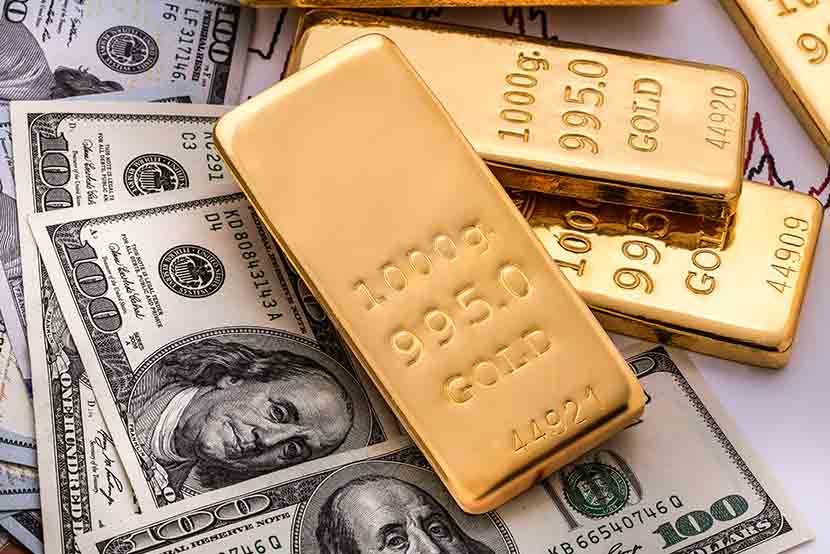 How are you Managing your Business Today?
Paper Books
Sticky Notes
Paper Checklists
Software Programs
Excel Files
Google Drive/Dropbox
Papered Work Orders
In between your Ears
Are you always switching computer programs, adding and looking for excel files, looking for that file – etc?
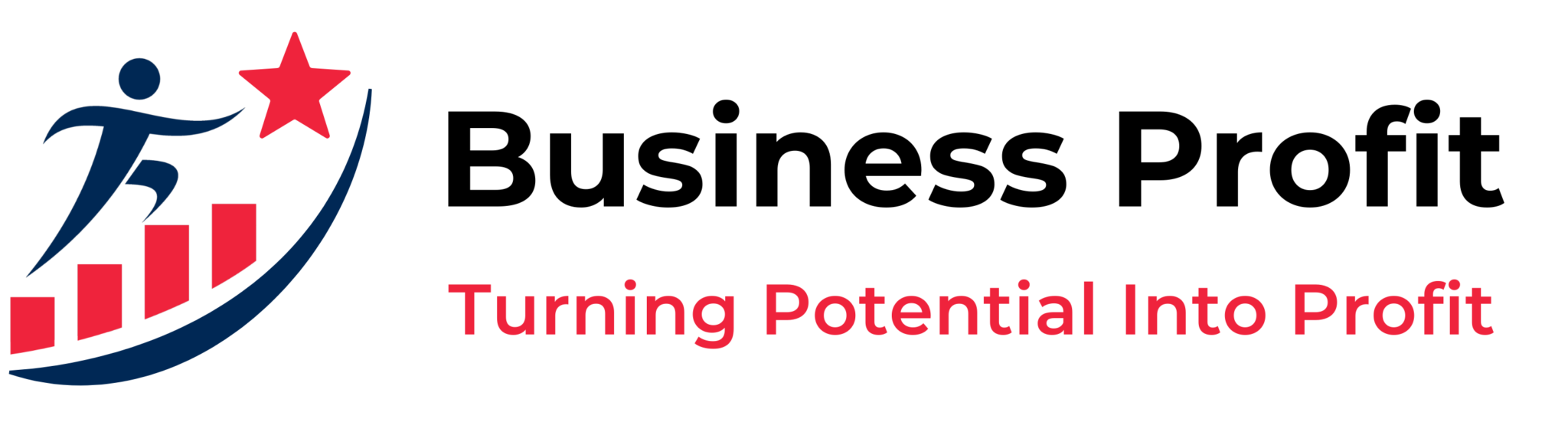 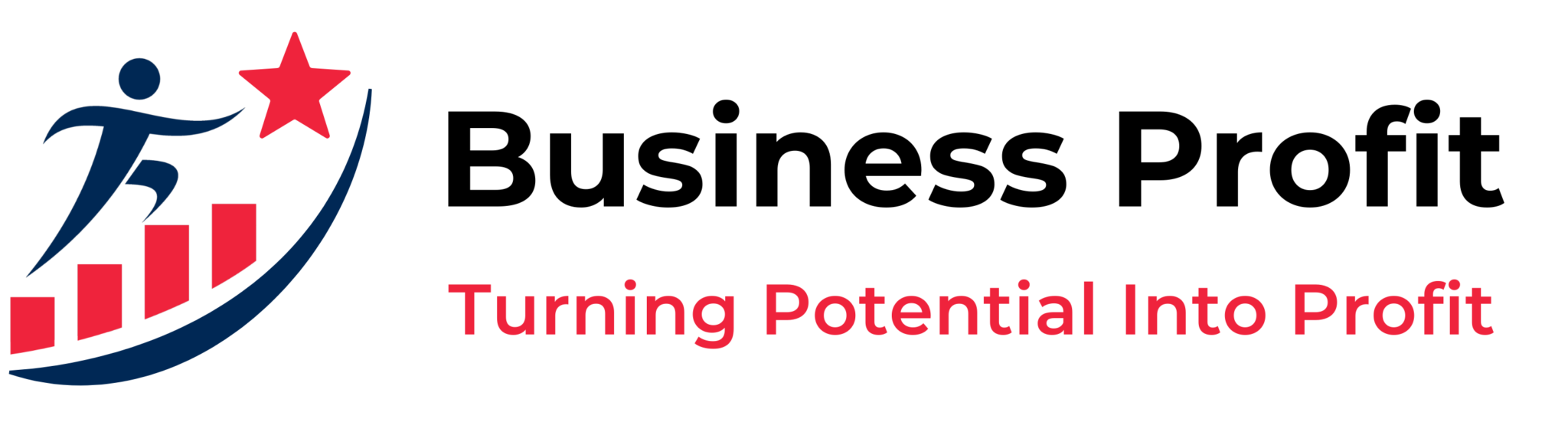 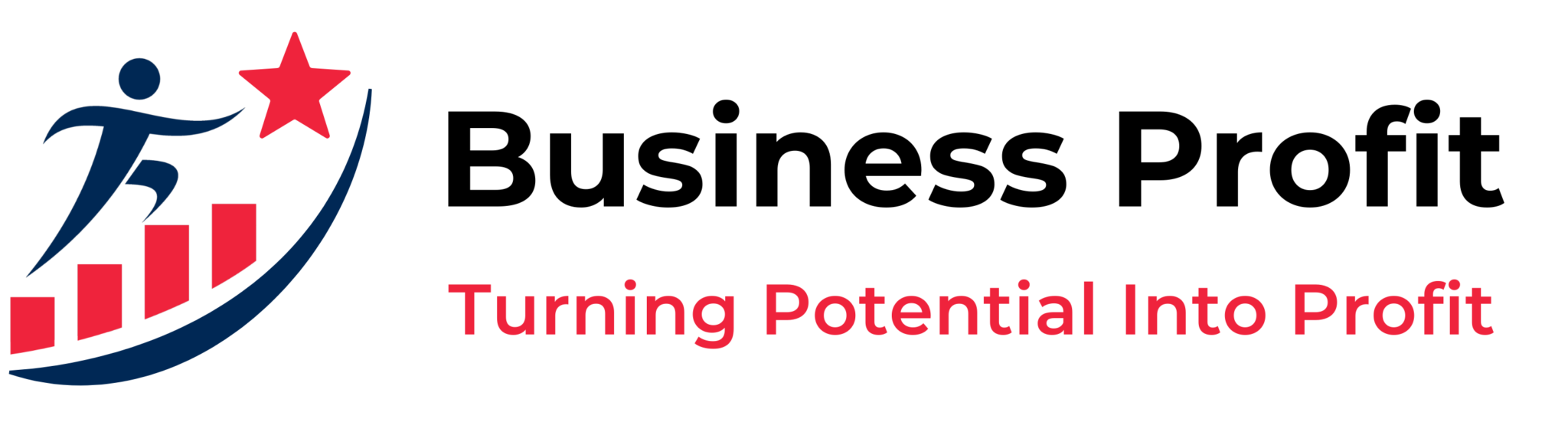 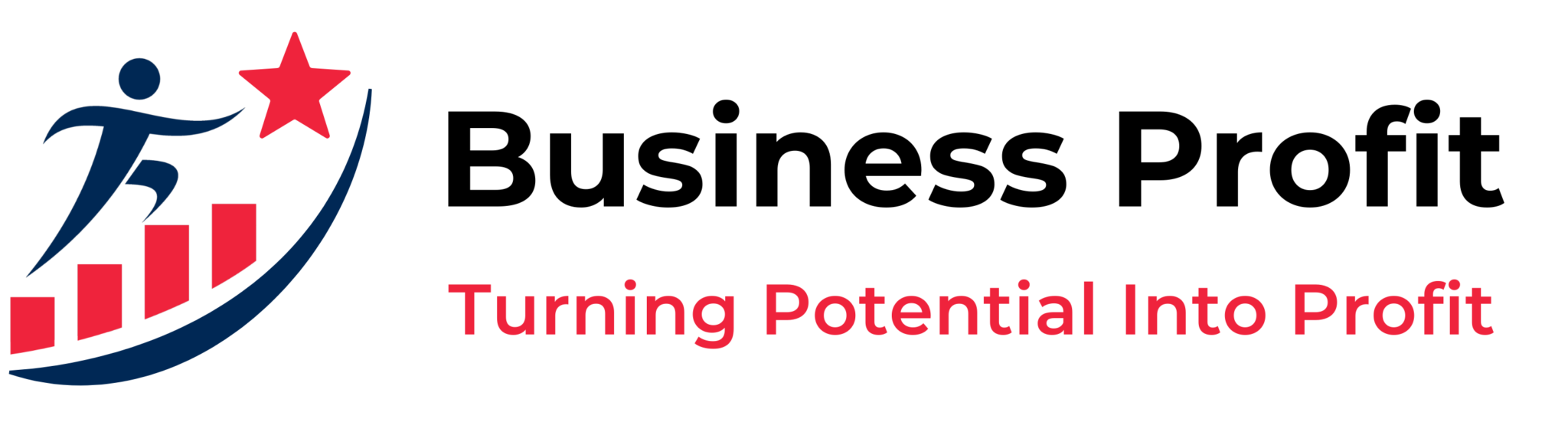 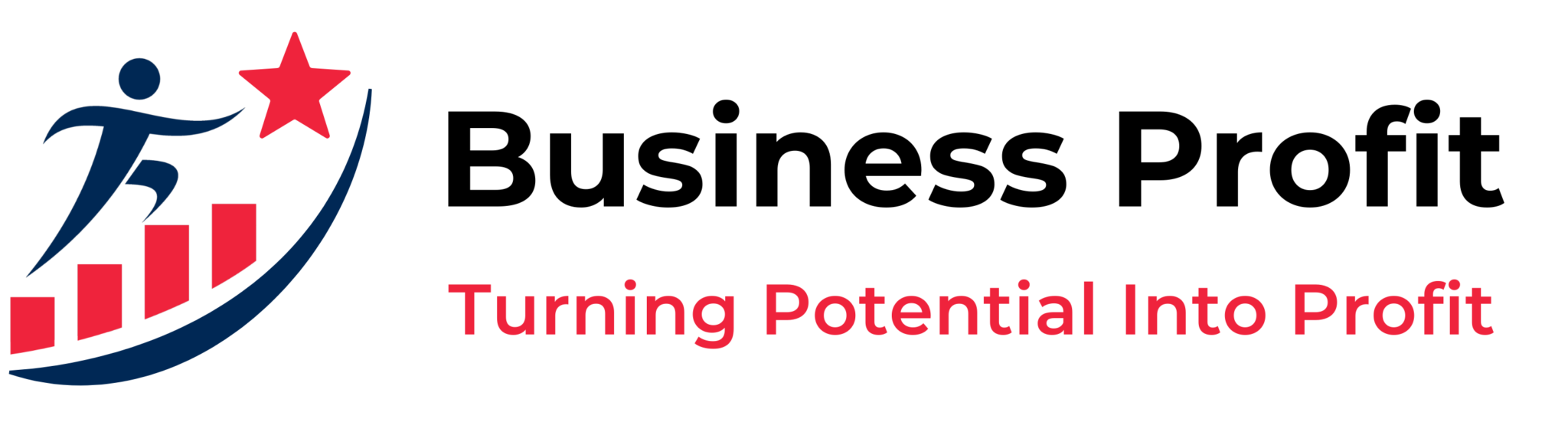 You are probably stressed and overwhelmed
Frustrated that you don’t know what is going on in all areas of your business
Don’t know what stage things are at i.e. Deliveries, Production or Service Crews
Is all work getting invoiced?
What if you are away from the business?
On top of all this, can you go on vacation and not worry about your business?
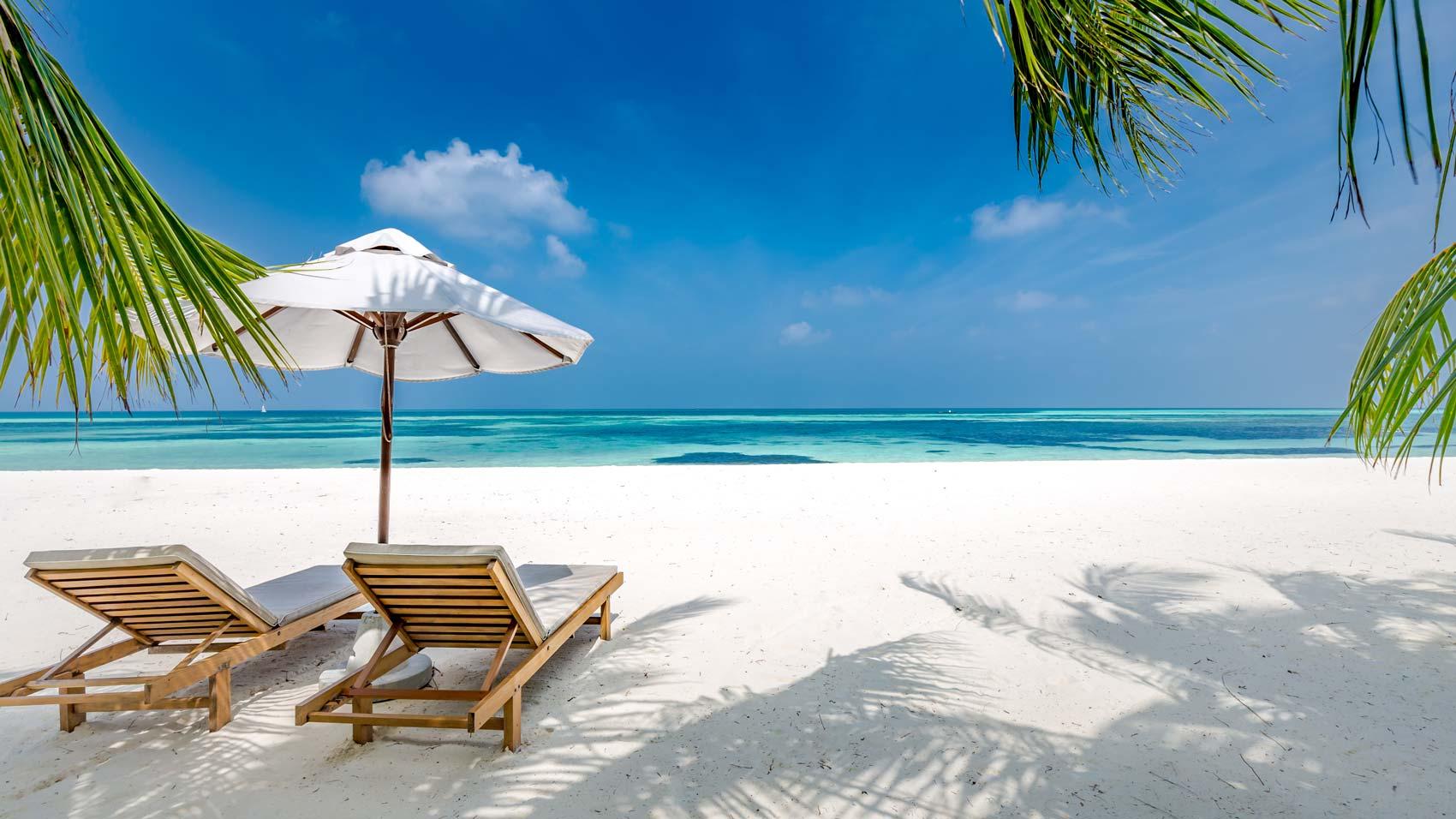 Who would buy this business if you wanted to sell it and for how much?
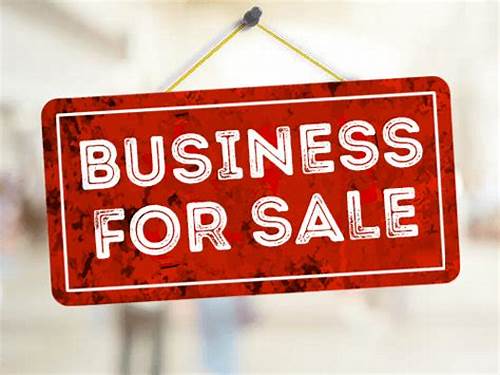 If you can relate to any of these issues or statements and you want to do better,SYSTEMS ARE YOUR ANSWER!
What are the Benefits of having a
 Systemized Business?
Consistency:Standardized procedures ensure that the tasks are performed consistently, minimizing errors and improving of products and services.
Time Savings
Automation:
Systemization allows for the automation of repetitive tasks, freeing up time for business owners to focus on strategic decision making and growth initiatives.
Working ON the Business.
Faster Decision Making
With organized data and streamlined processes, business owners can make more informed decisions.
Scalability
Facilitates Growth
Systemized businesses are better equipped to handle growth and increased demand without sacrificing quality or efficiency.
Improve Employee Productivity
Clear Guidelines:
Employees benefit from well defined processes and procedures (SOPs) leading to increased productivity and job satisfaction.
Simplified Training
New employees can be on boarded more efficiently with clear guidelines and processes in place.
Reduced Dependence on Individuals
The departure of a key employee is less disruptive when processes and knowledge are documented and systemized!
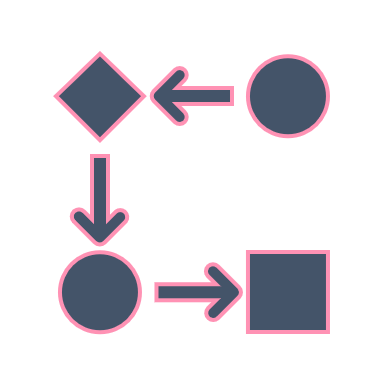 Critical business knowledge is not dependent on individual employees, reducing the risk of knowledge loss
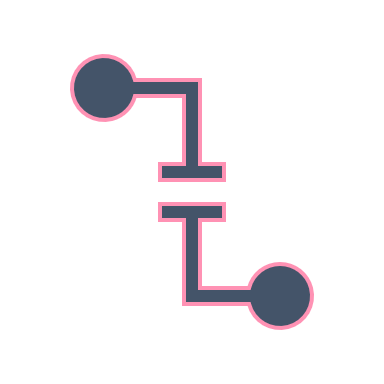 Enhanced Customer Satisfaction
Systemization ensures a consistent customer experience, leading to higher client satisfaction, a less customer turn over. (unhappy customers)
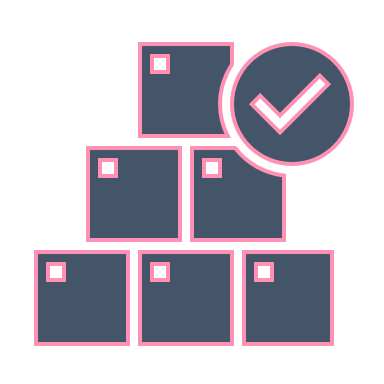 Improved processes allows for quicker response times to customer inquiries and issues.
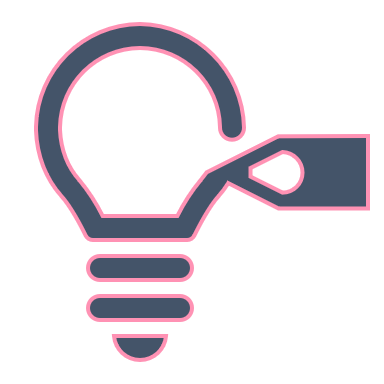 Financial Benefits
Efficient operations and reduced errors contribute to cost savings and improving the overall financial health of the business
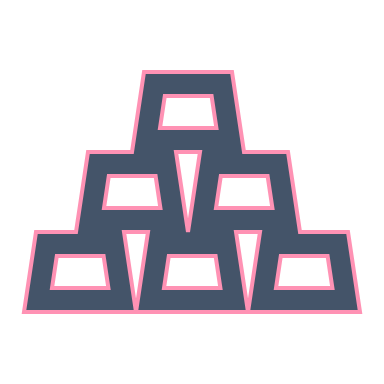 Systemization can lead to improved profit margins through better resource utilization and cost management
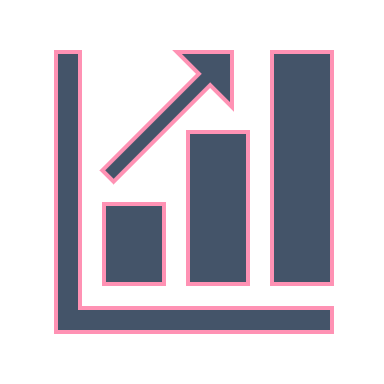 Preparation for Sale on Succession
A systemized business is more attractive to potential buyers, leading to a higher valuation
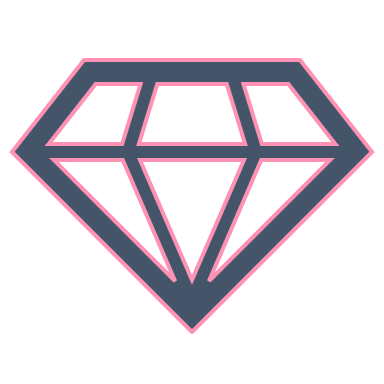 When a business is systemized, it becomes easier to transfer ownership or pass the business to the next generation with minimal disruption
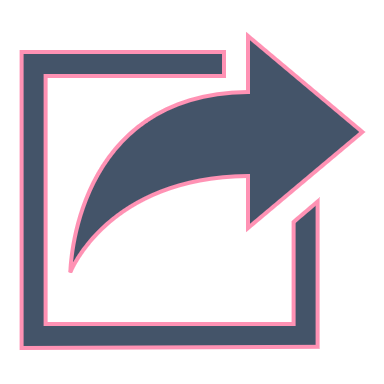 Business Systemization is a Strategic investment that empowers business owners to run their operations more effectively, adapt to changing circumstances, and position their business for long term success.
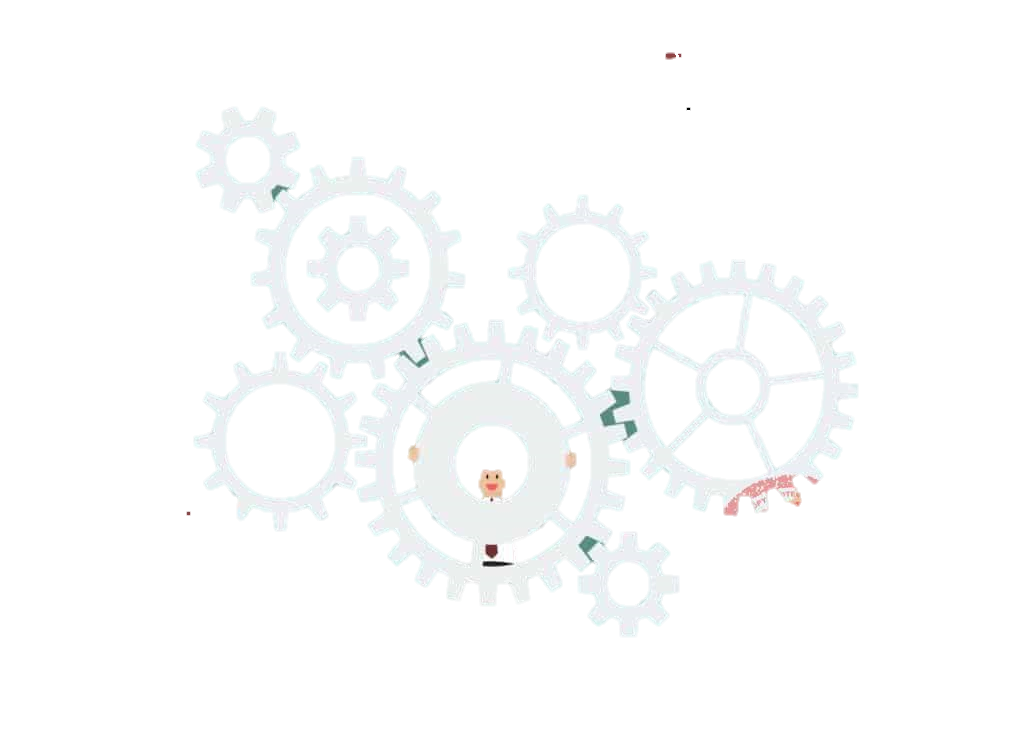 What areas of your Business can you Systemize?
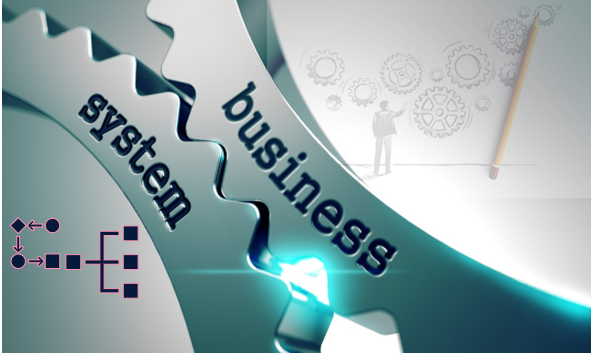 Empower Your Business with Tailored Systems
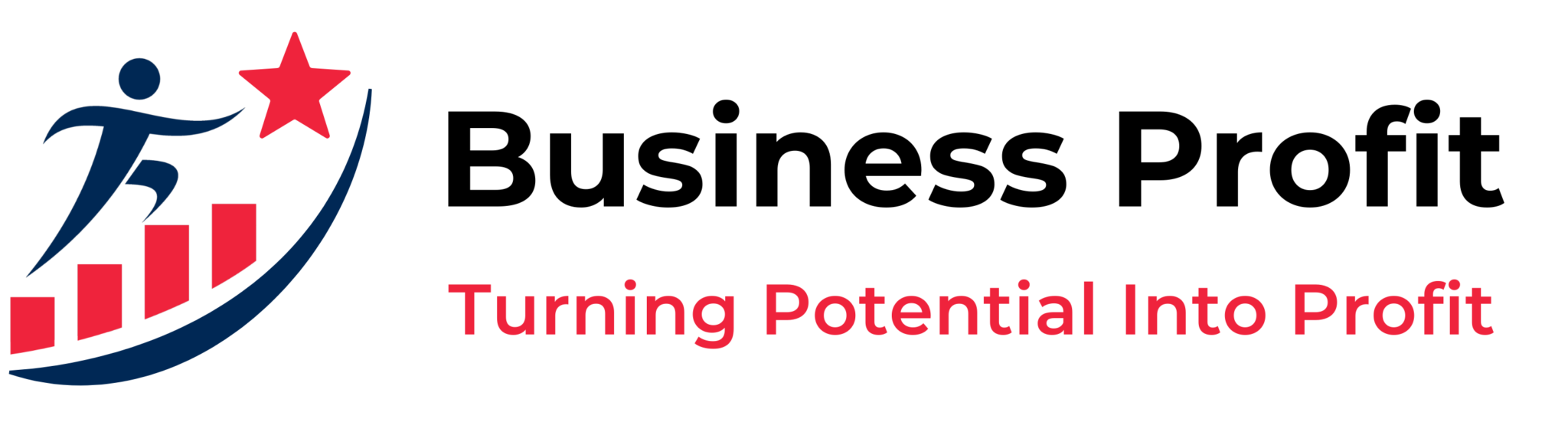 Business Workflows
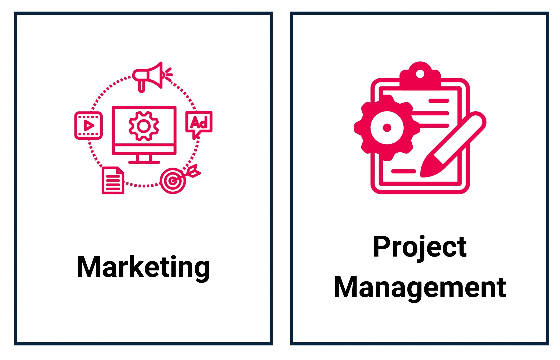 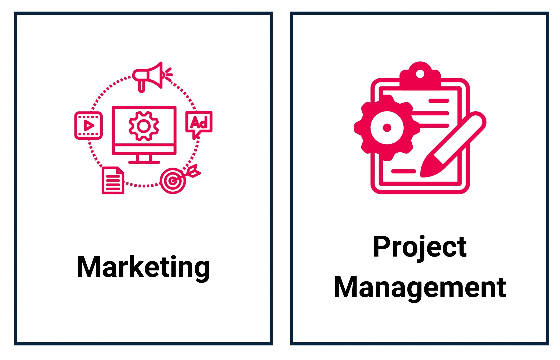 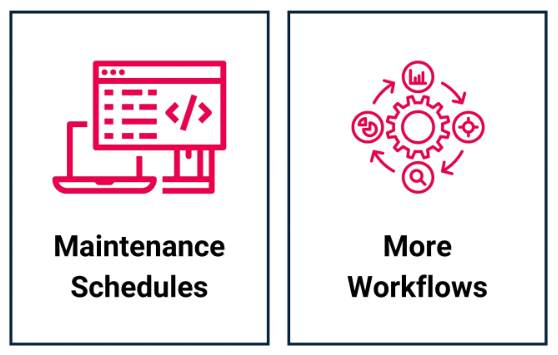 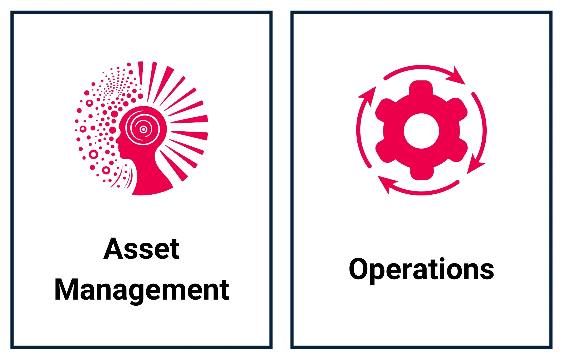 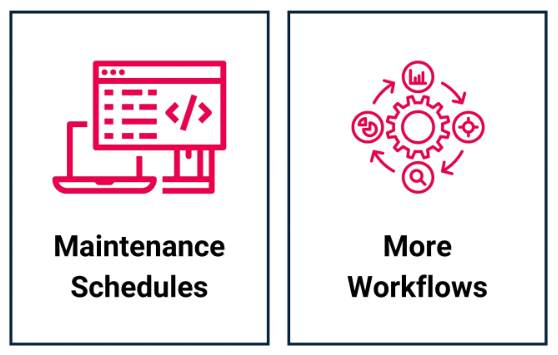 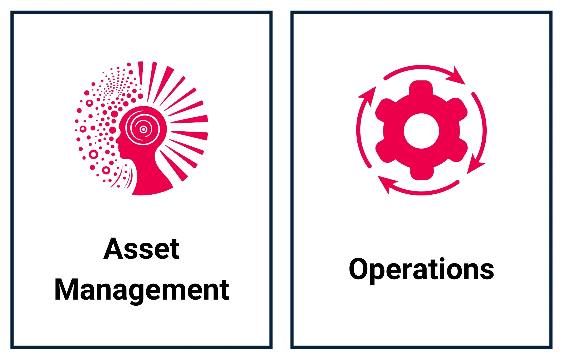 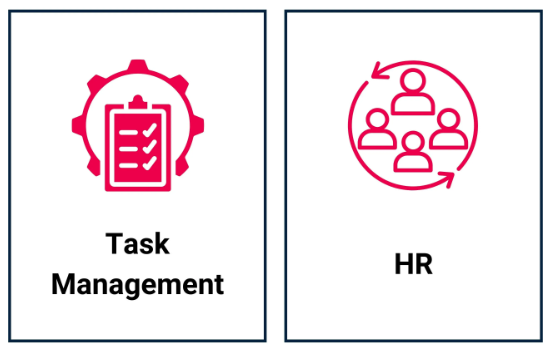 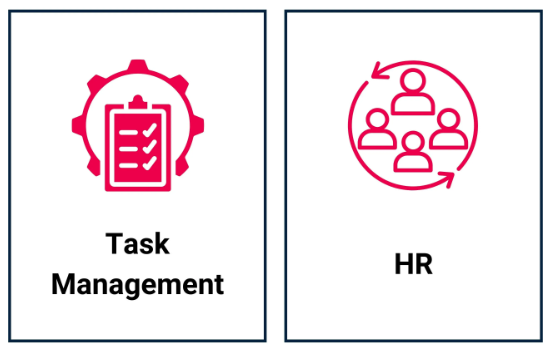 CRM/ Sales Management
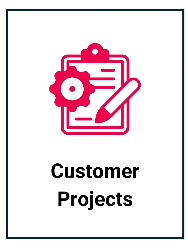 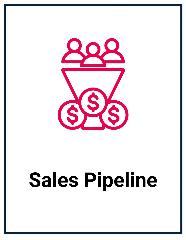 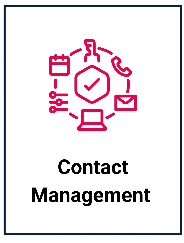 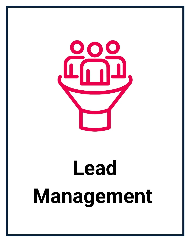 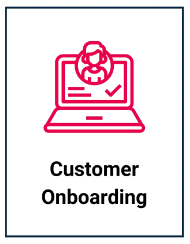 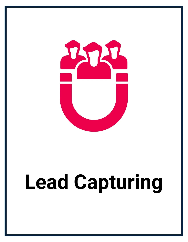 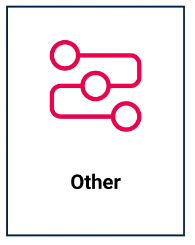 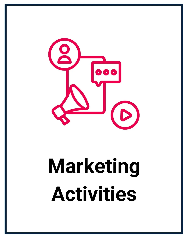 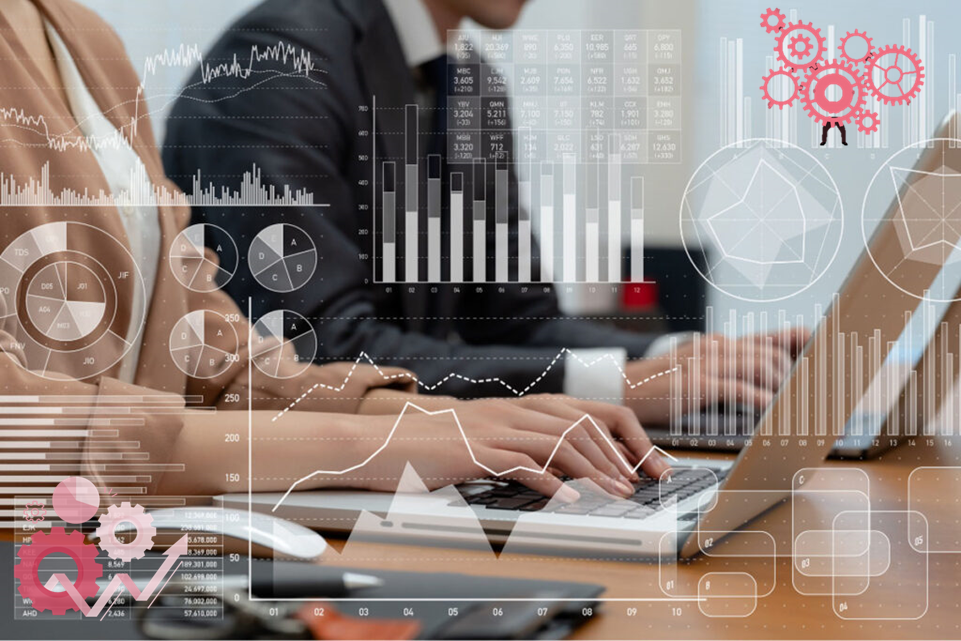 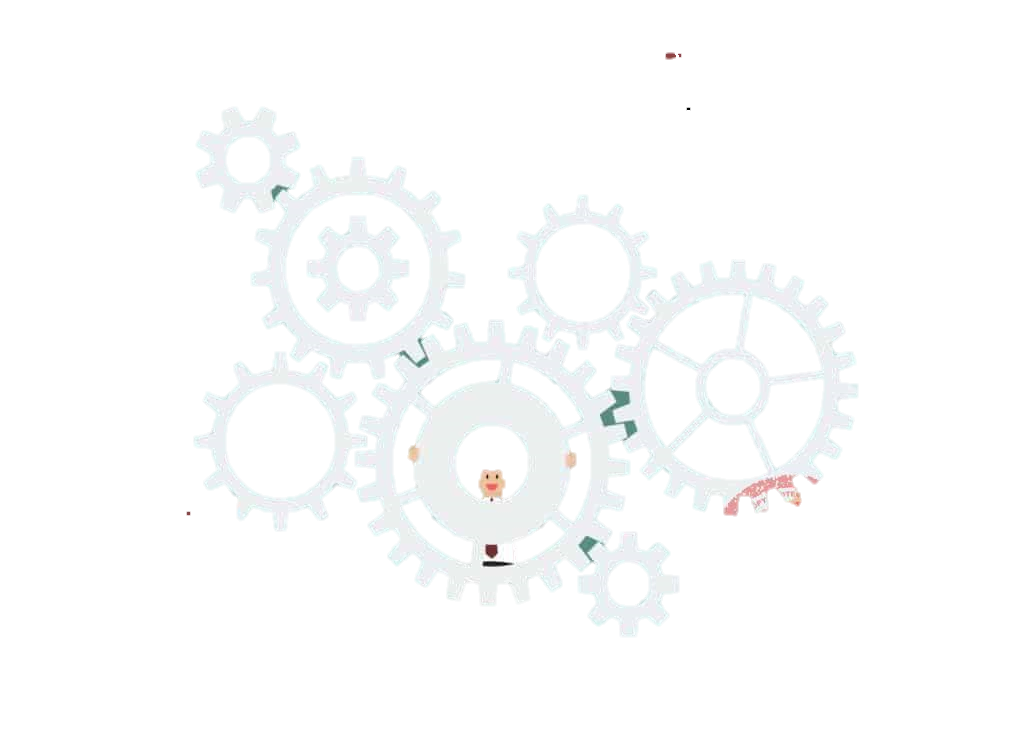 How do you start the process of implementing Systems into your Business?
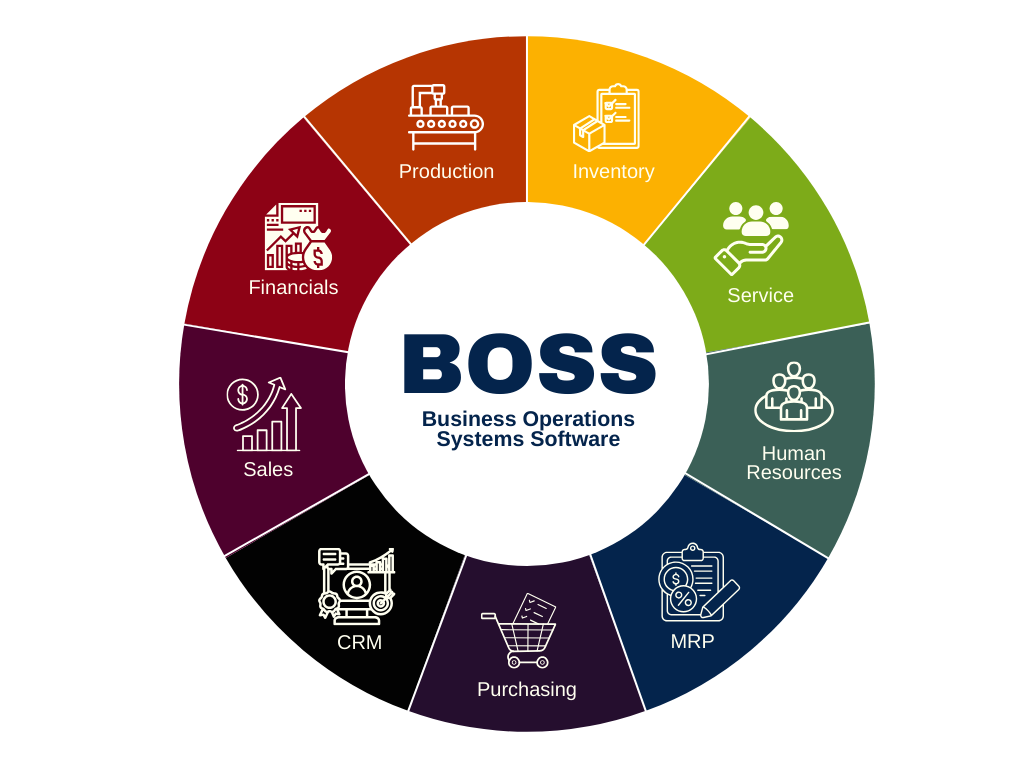 How do you start the process of implementing Systems into your Business?
[Speaker Notes: Duplicate Slide.]
Assess and Plan
Sales
	Marketing
	Customer Service
	Production
	Installations &  Repairs         
	Deliveries
	HR
	Financial
	Etc.
List all critical processes within your business
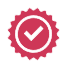 Document Current Processes
Define Objectives
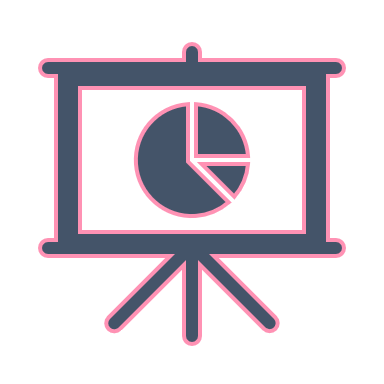 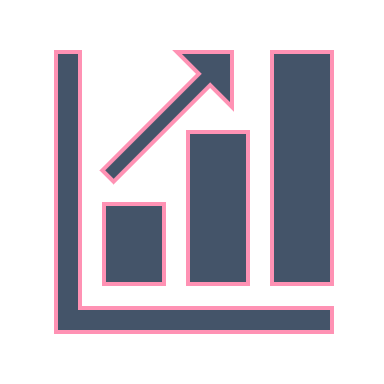 Errors to improve
Efficiencies to improve
How will this help you scale?
What is the outcome?
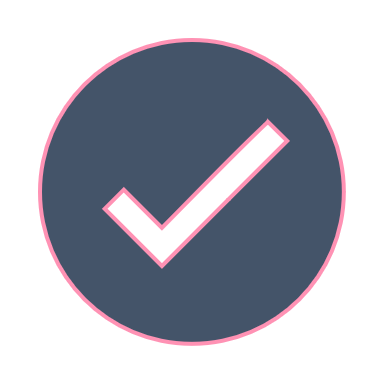 Document Current Processes
Involve employees who are directly involved in each process to provide feedback and insights of improvements
Document existing process step by step
Prioritize Processes
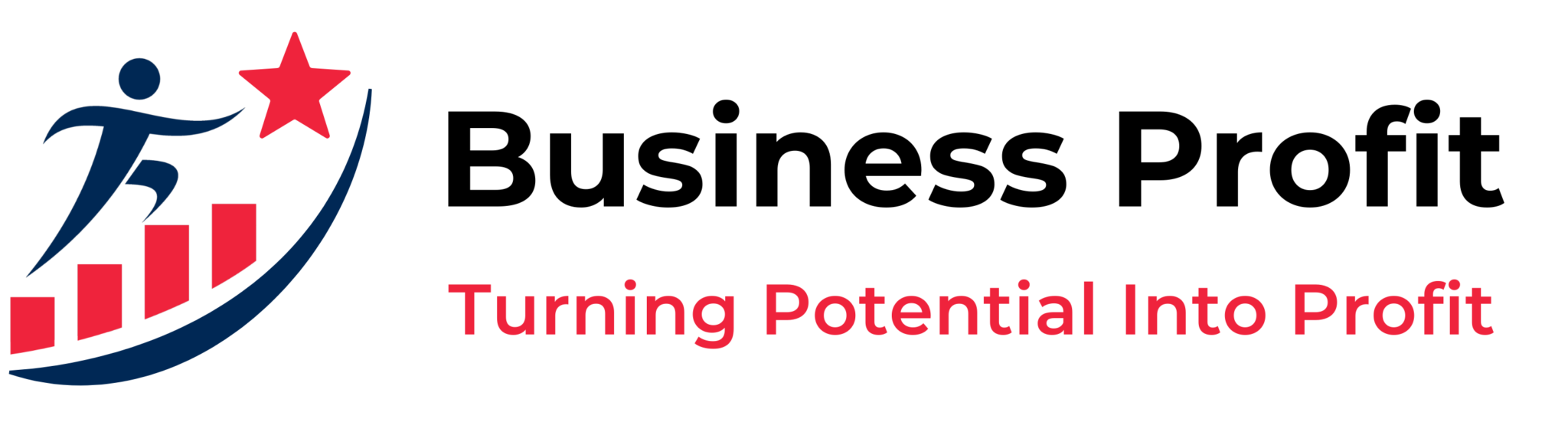 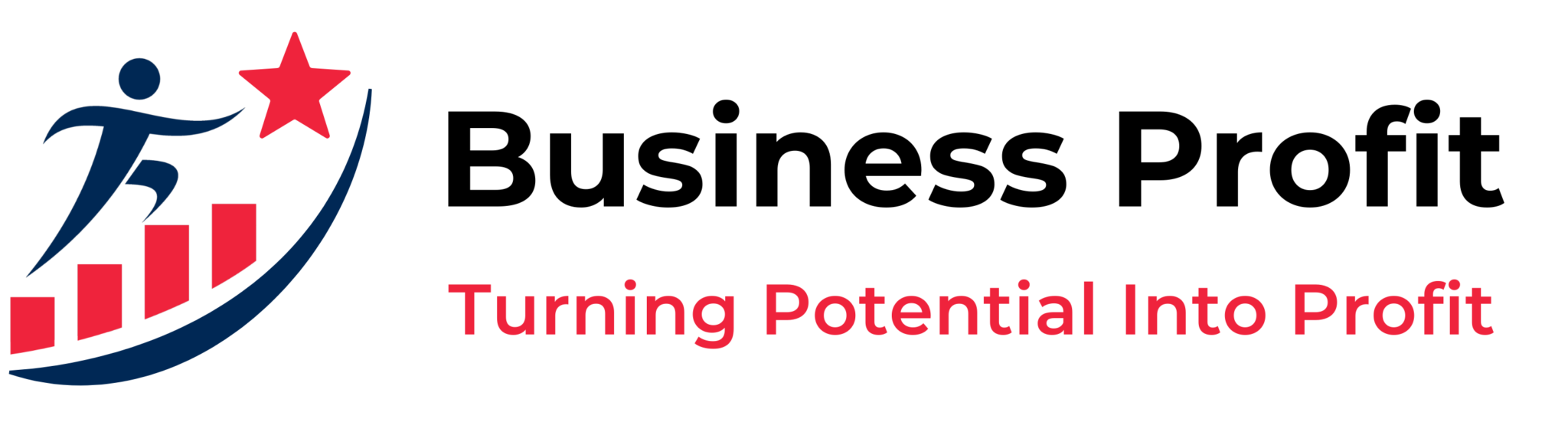 Priorities processes that have a significant impact on business operations, customer satisfaction, or profitability    * What is your bottleneck?
Start with processes that are causing bottlenecks, errors on inefficiencies
Select Appropriate Tools
Project Management Software
Use the right tools
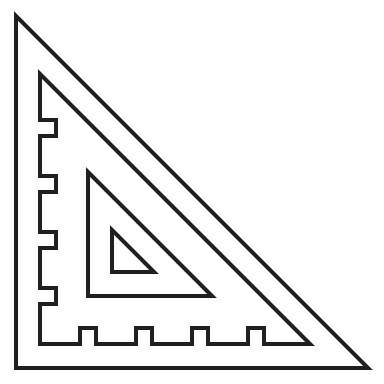 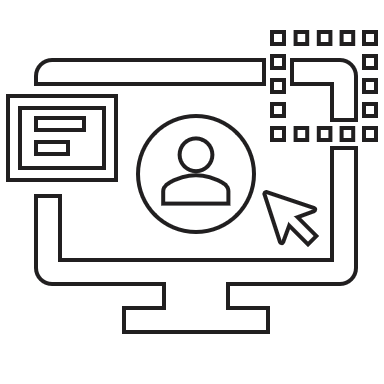 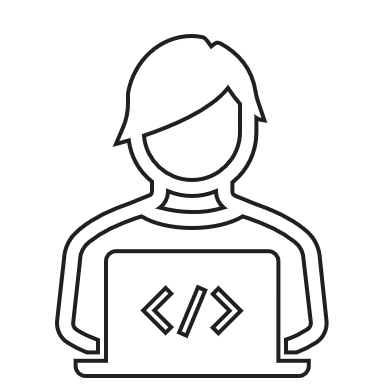 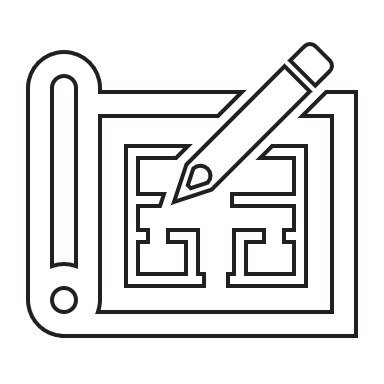 BOSS 
(Business Operations Systems Software)
CRM (customer relationship management) software
Select the Right Team
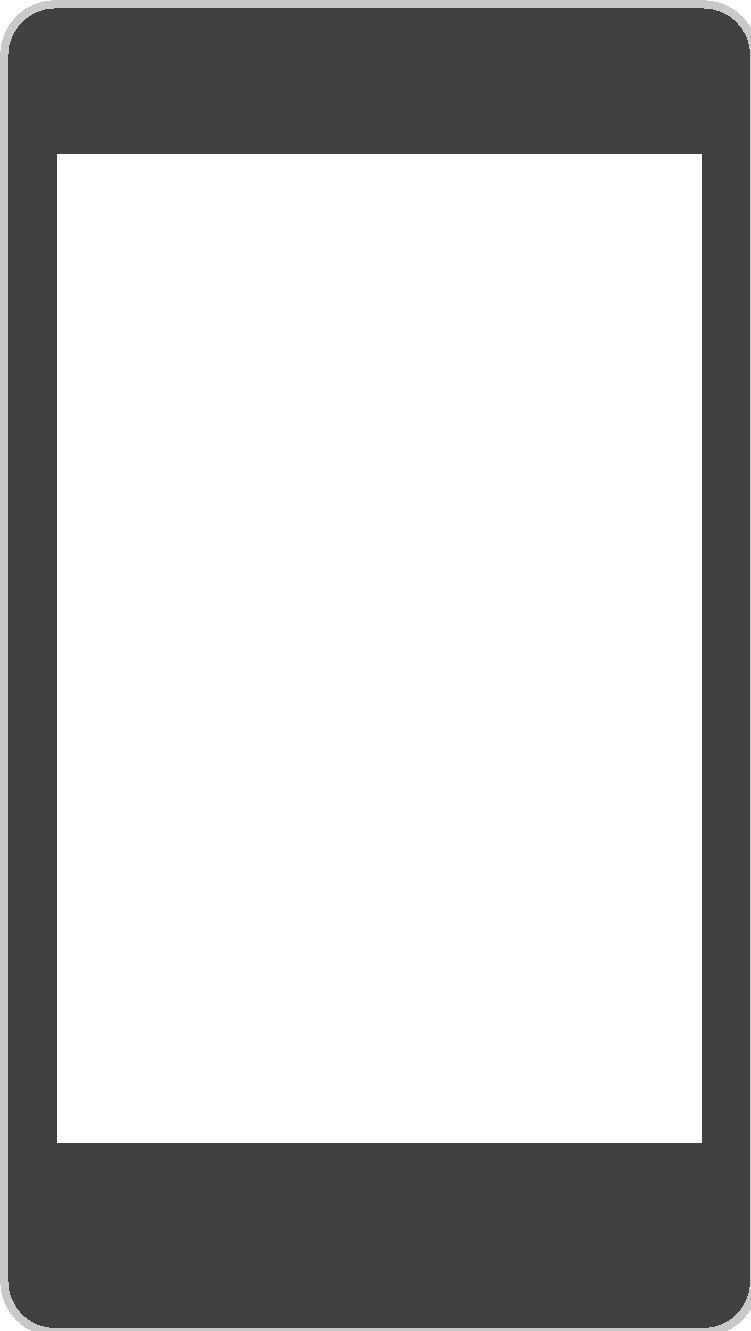 01
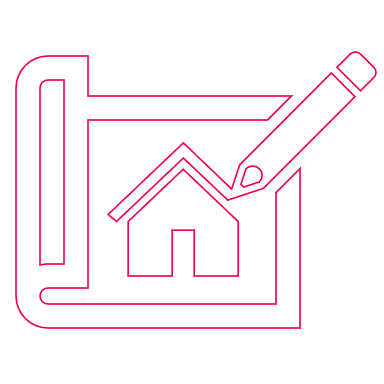 Do you have inhouse talent?
02
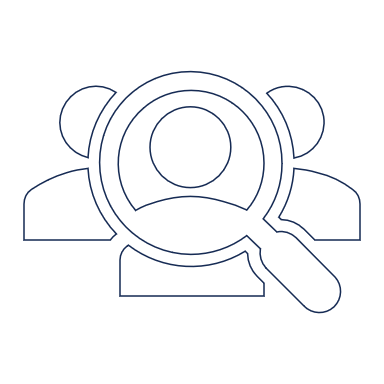 Look at outside consultants and experts
03
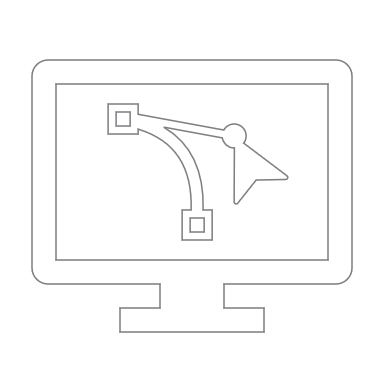 Does the software selected offer system creation or white gloves service
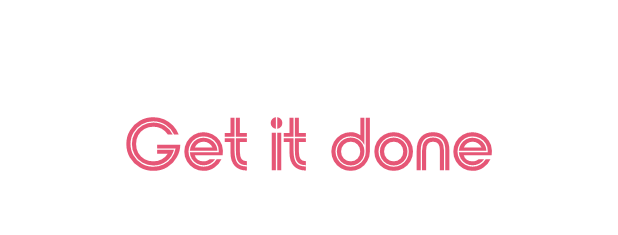 Staff Training
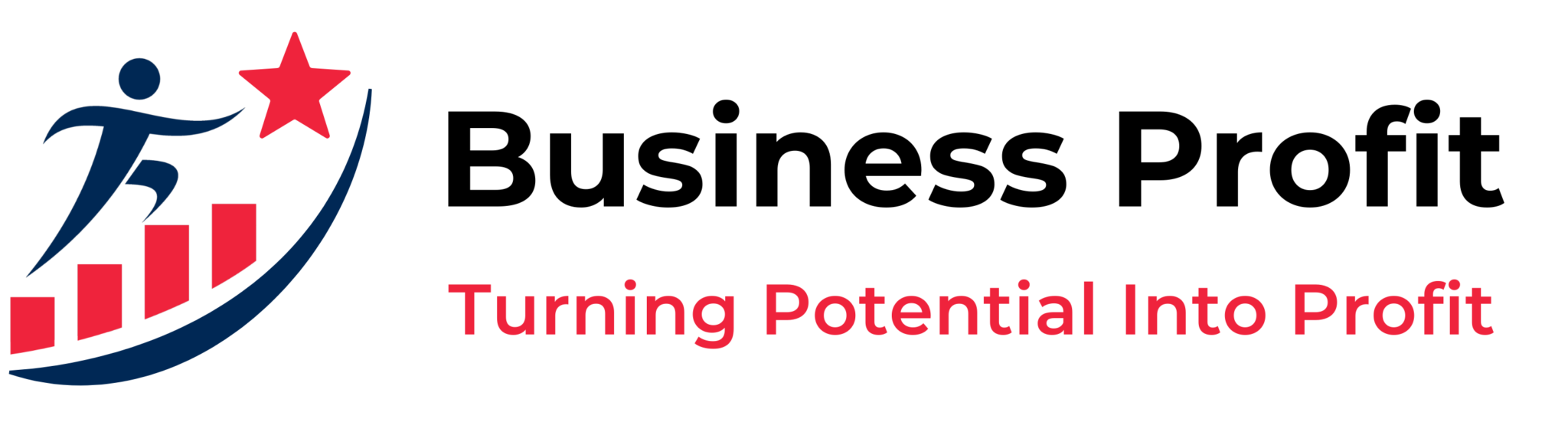 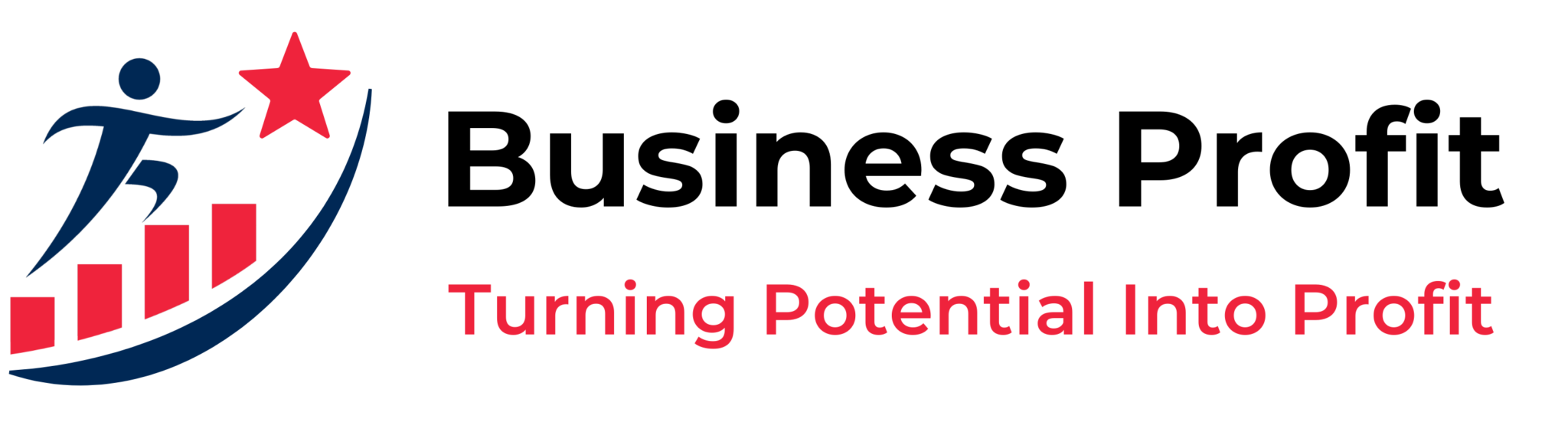 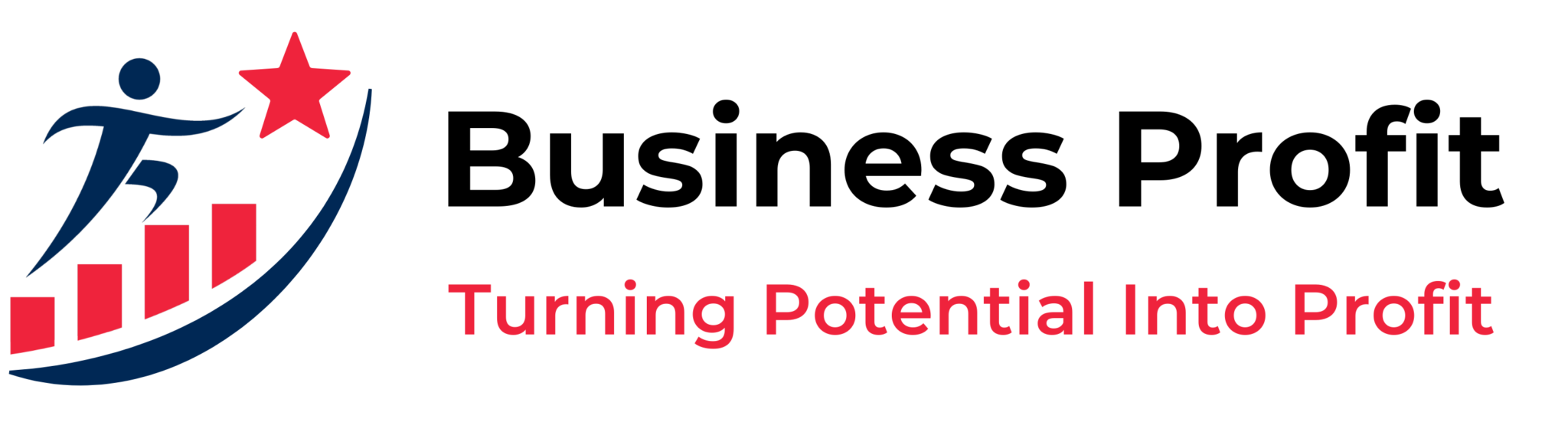 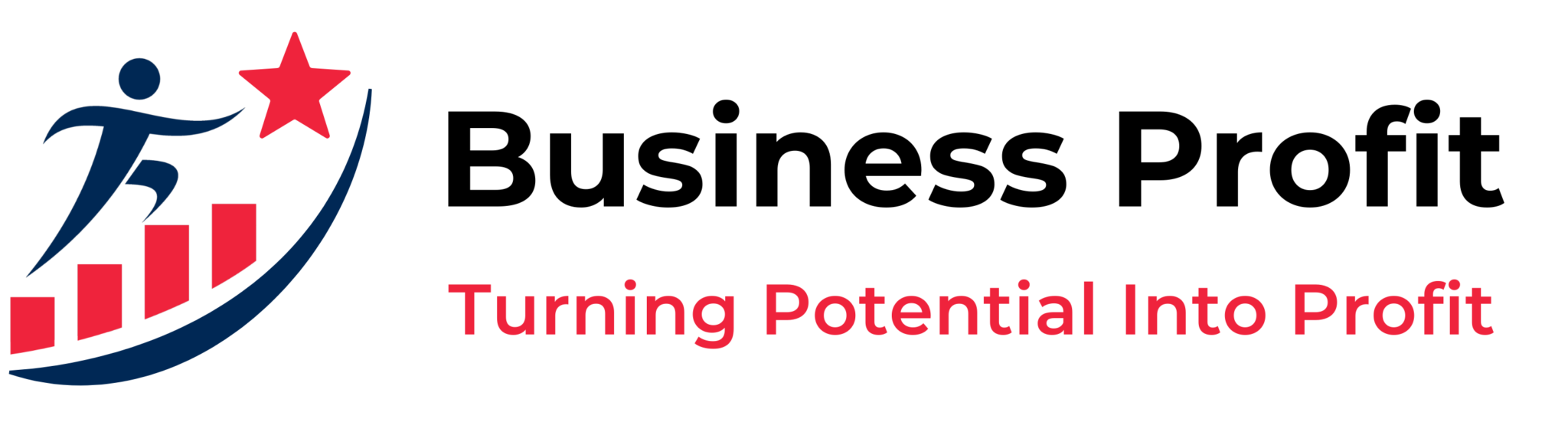 Provide training sessions for the staff
Clearly communicate how this will make their job easier and less stressful
Show them the benefits
Address any CONCERNS and questions
Monitor & Evaluate
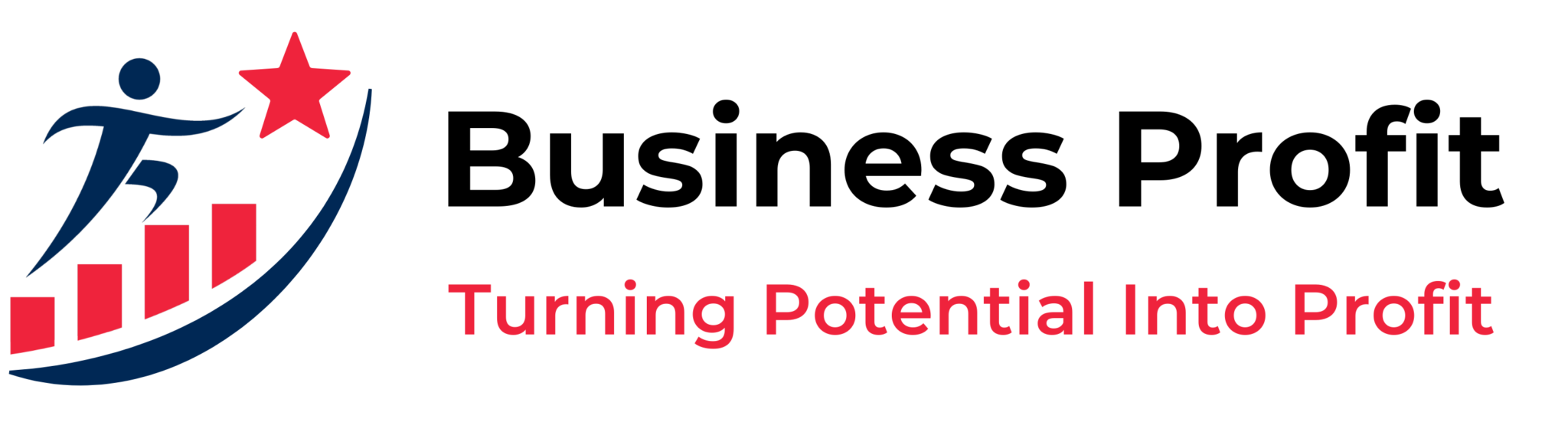 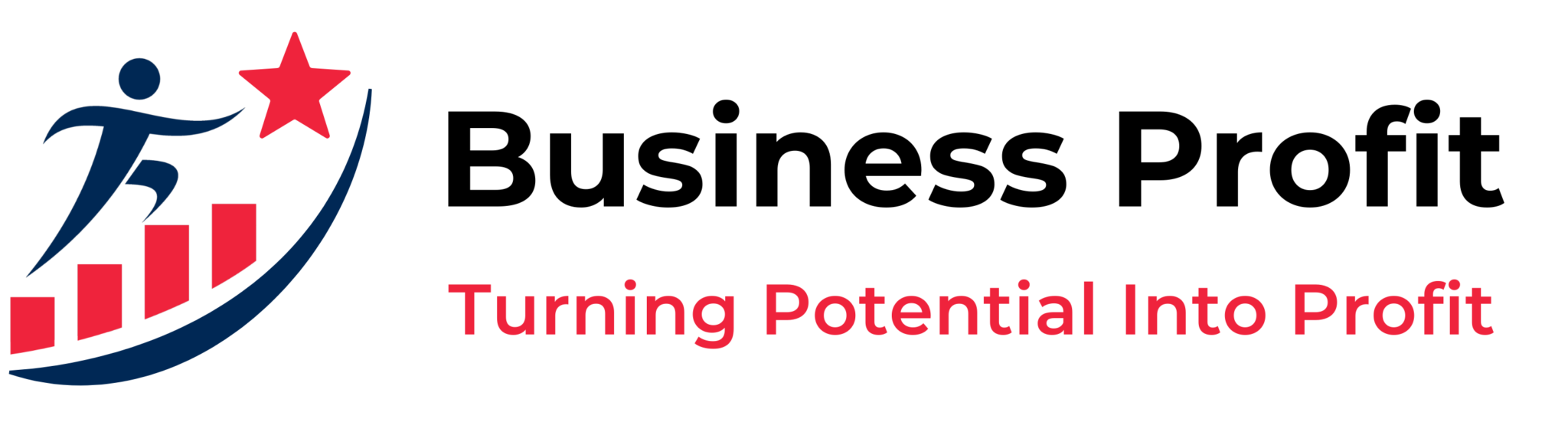 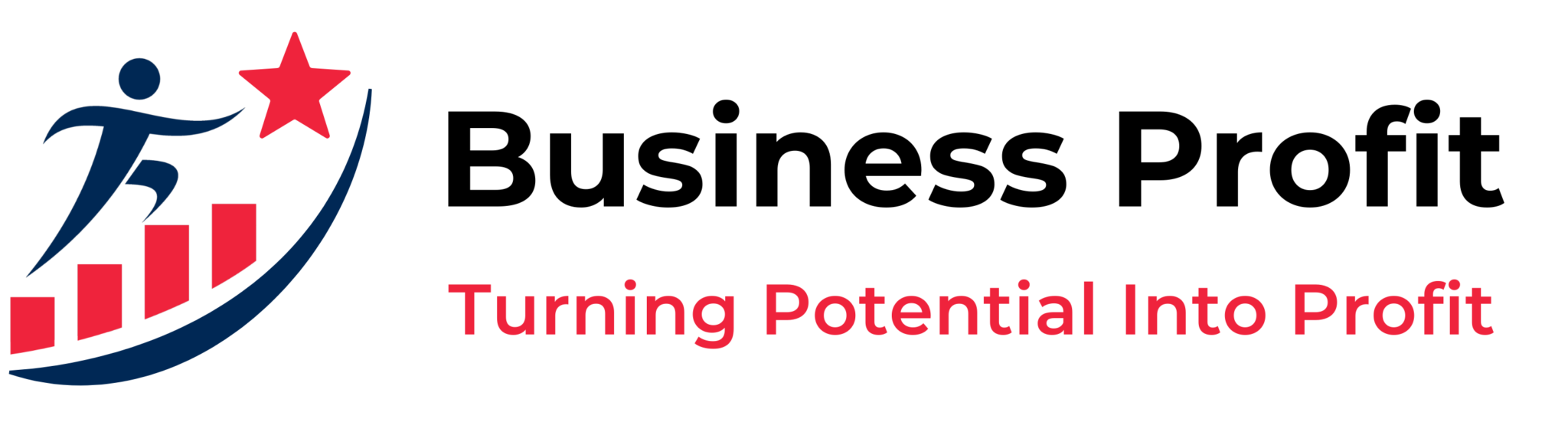 Establish KPIs to measure the success
Conduct regular assessments to identify areas for improvements
Communicate with staff for feedback
Continuous Optimization
Continuously optimize processes and systems based on feedback, changing business needs and technological advancements
Scale Gradually
Once initial systems are successfully implemented, consider expanding systemization into other areas of the business
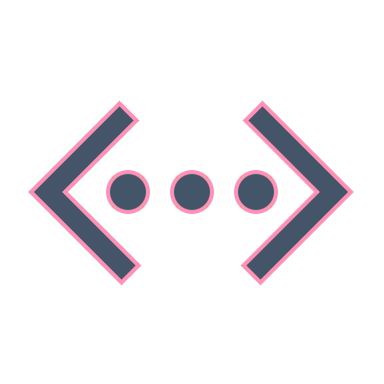 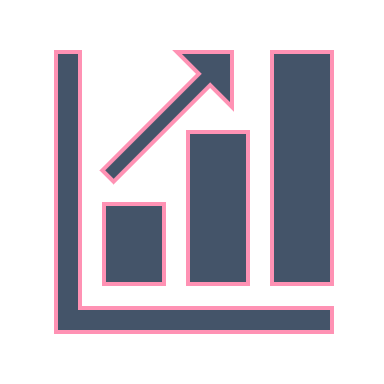 Ensure that your systems are designed to scale with the growth of your business
Summary
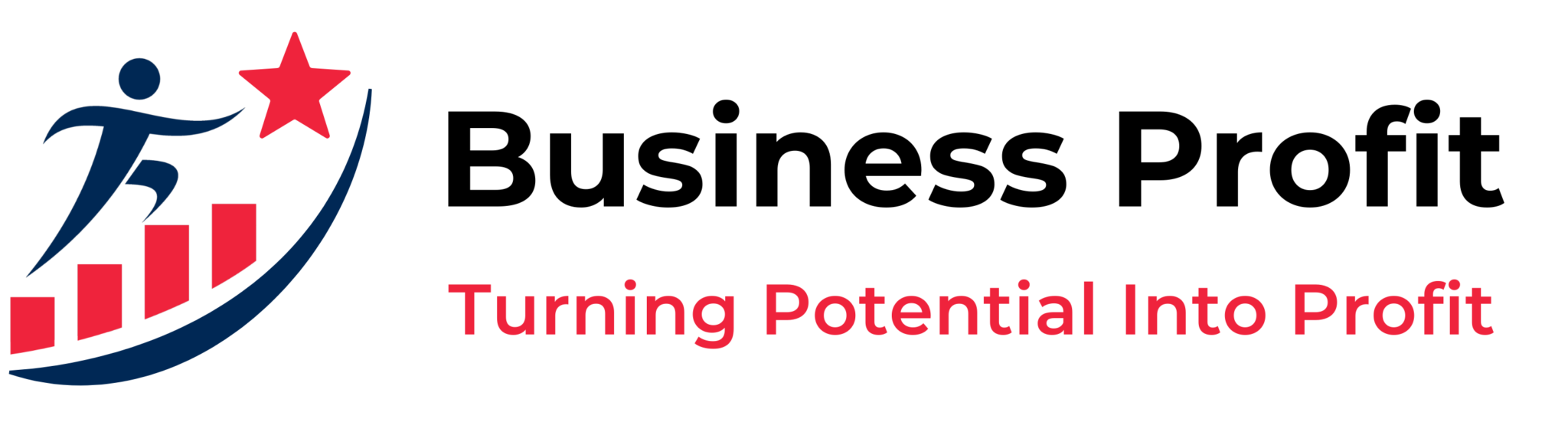 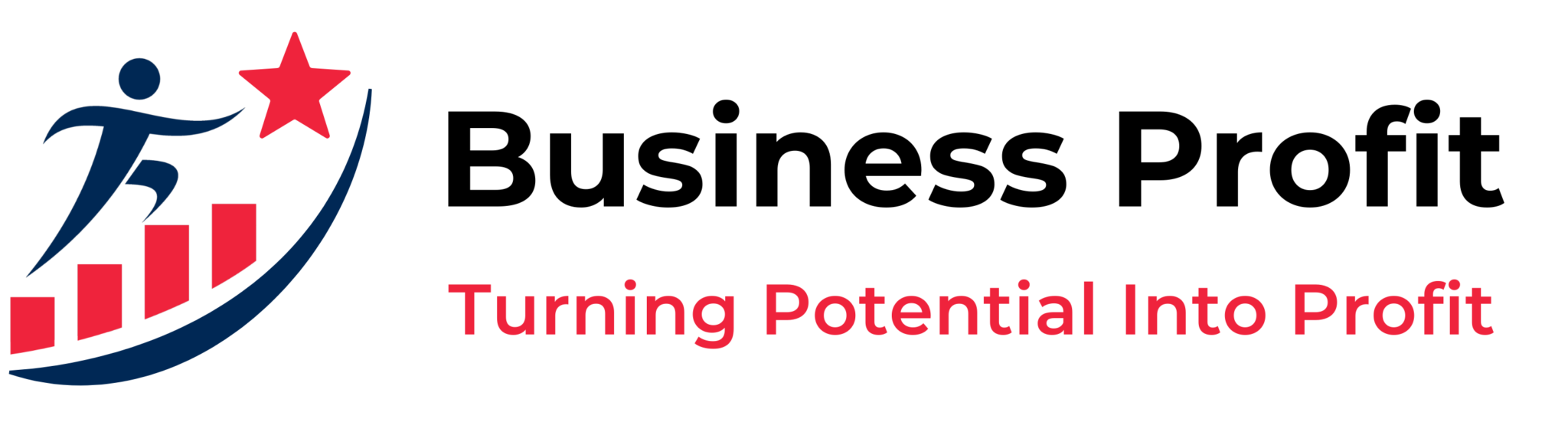 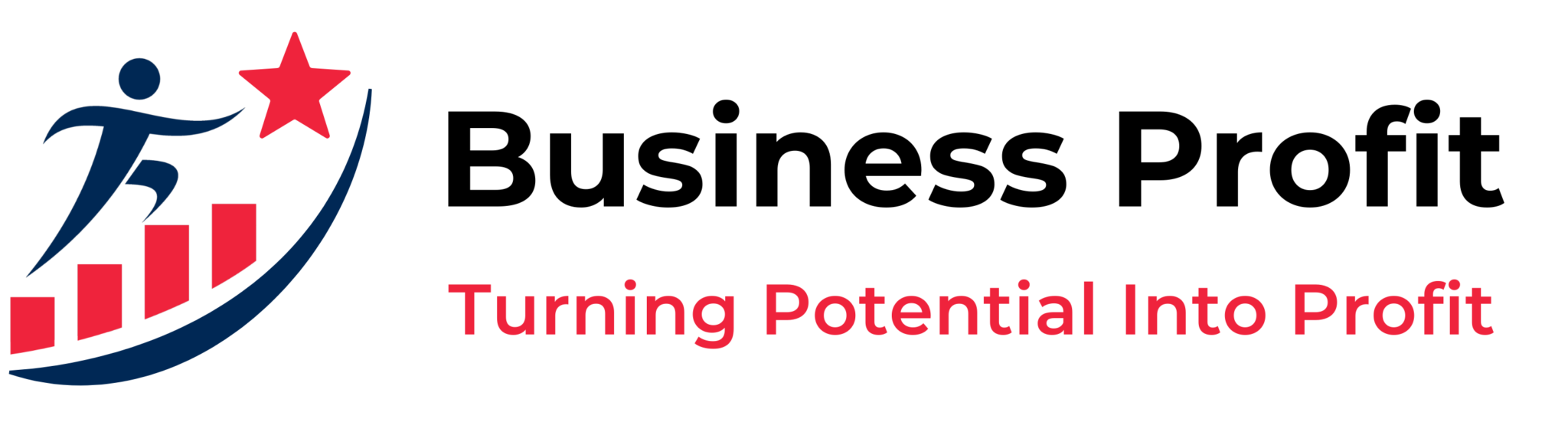 Implementing systems is ongoing
Business should adapt to the external environment and internal needs
Regularly reassess and refine your systems to keep aligned with your business objectives
Software of Choice
The software  over 180,000 business Trust
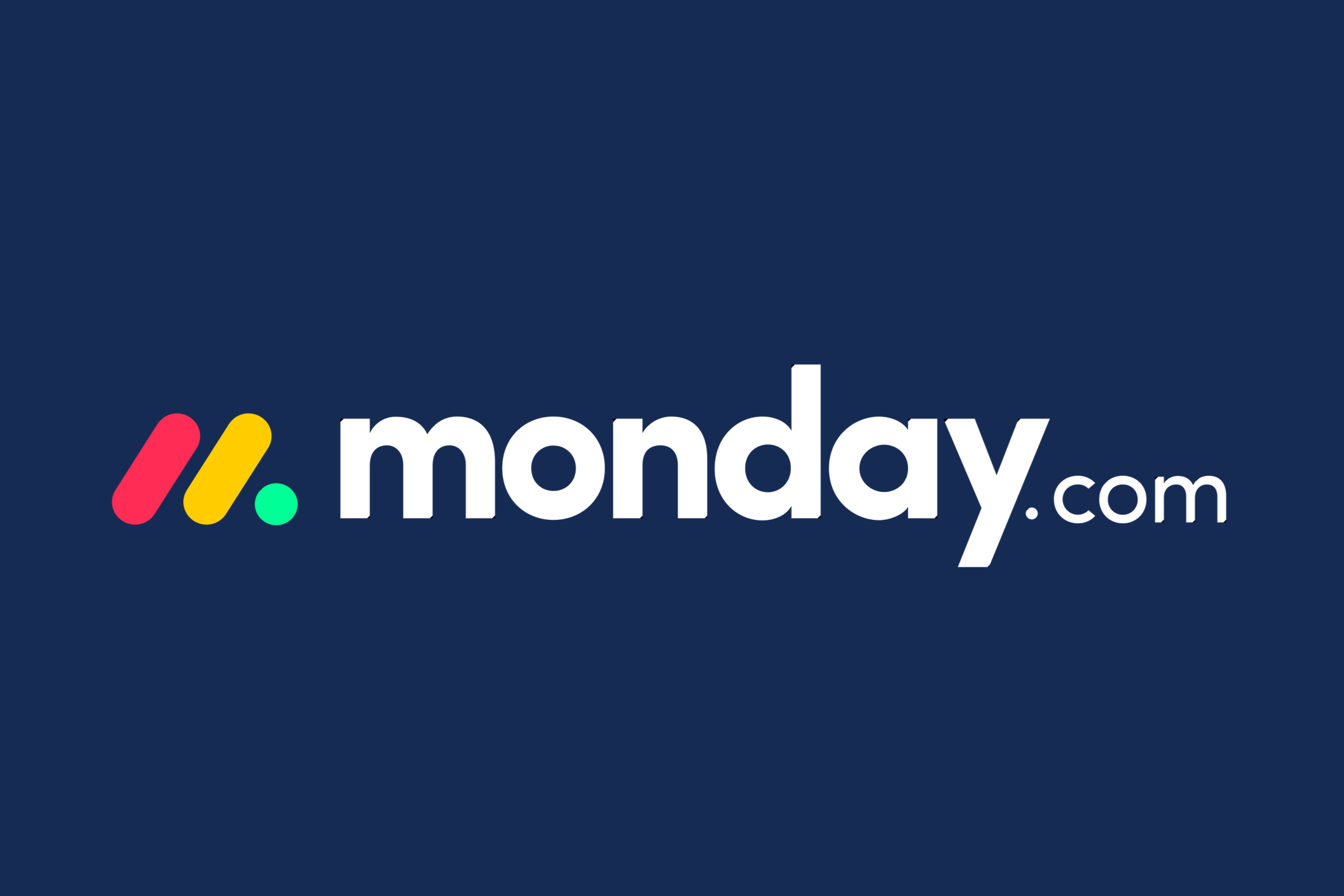 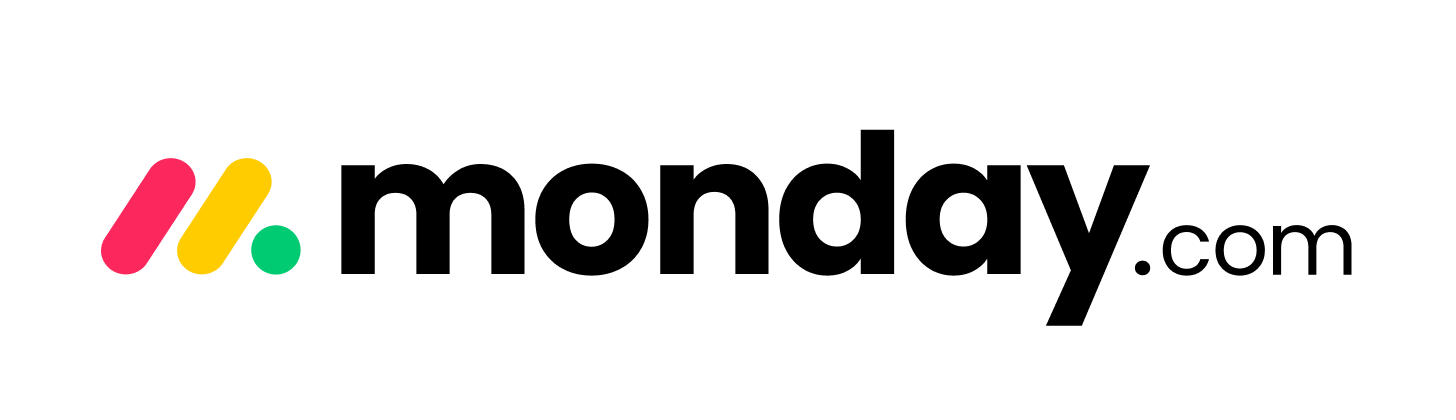 Integrates with over 200 different softwares
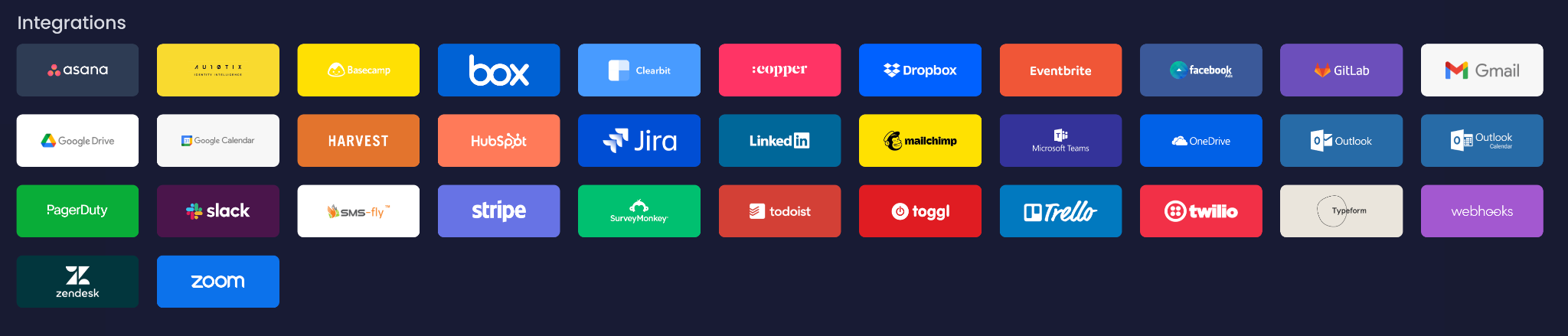 Overall Benefits for Employees
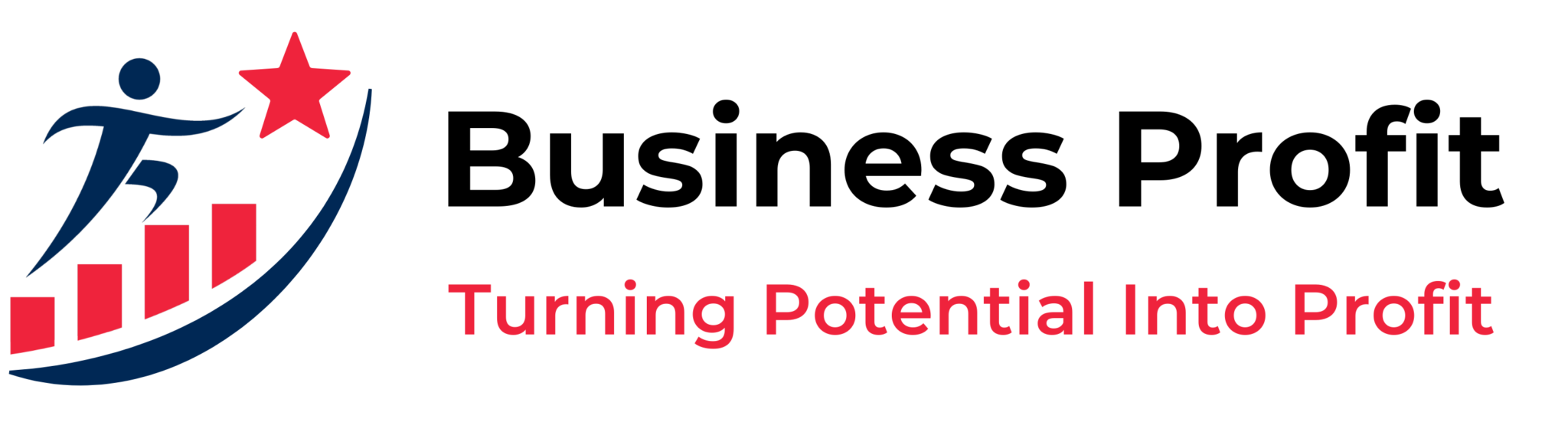 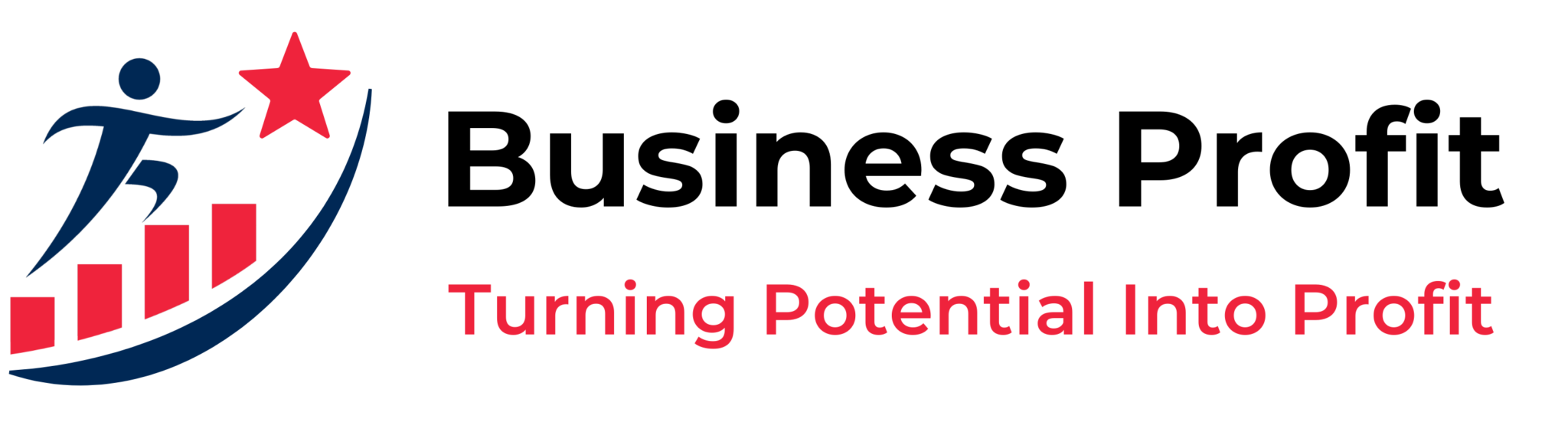 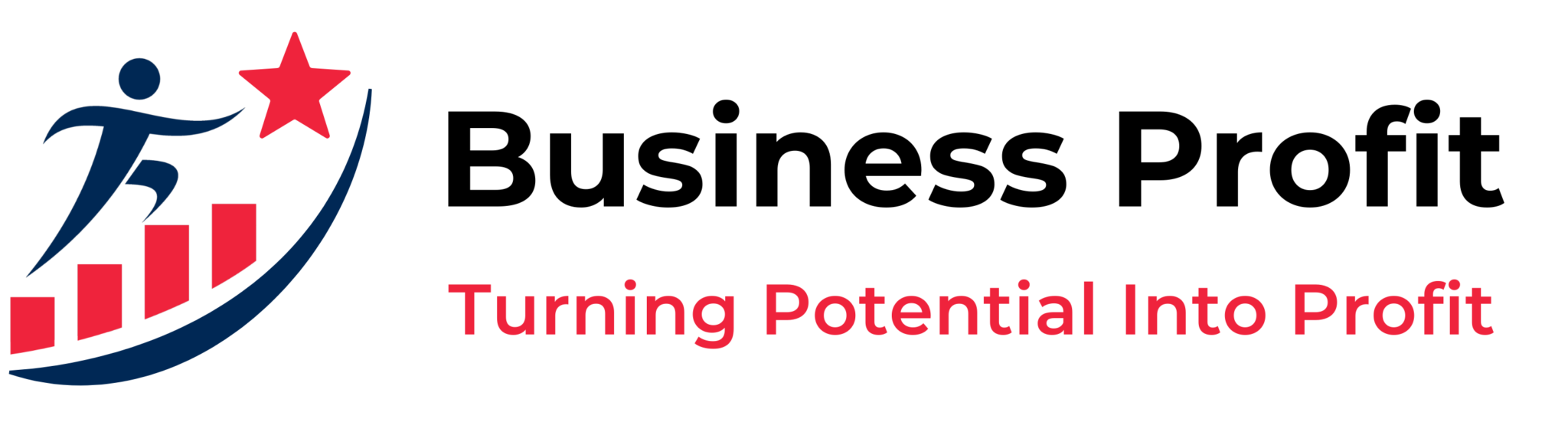 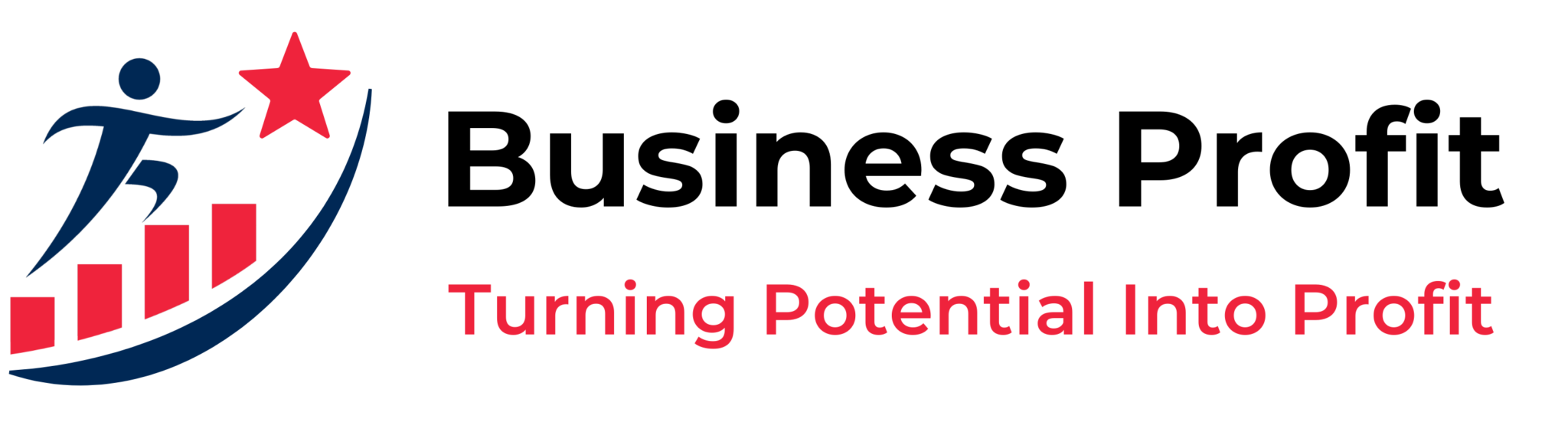 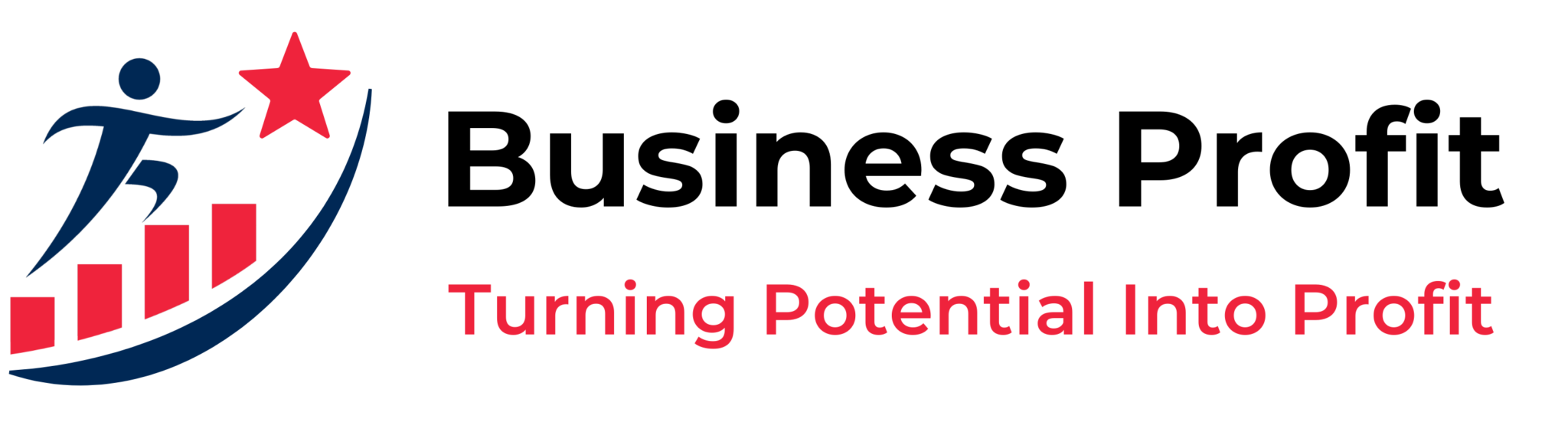 People run the systems as the systems run the business
Happier employees that stick around
Less problems and errors to deal with
Reduced work loads
Less dependent on highly talented employees
Overall Benefits for Business Owners
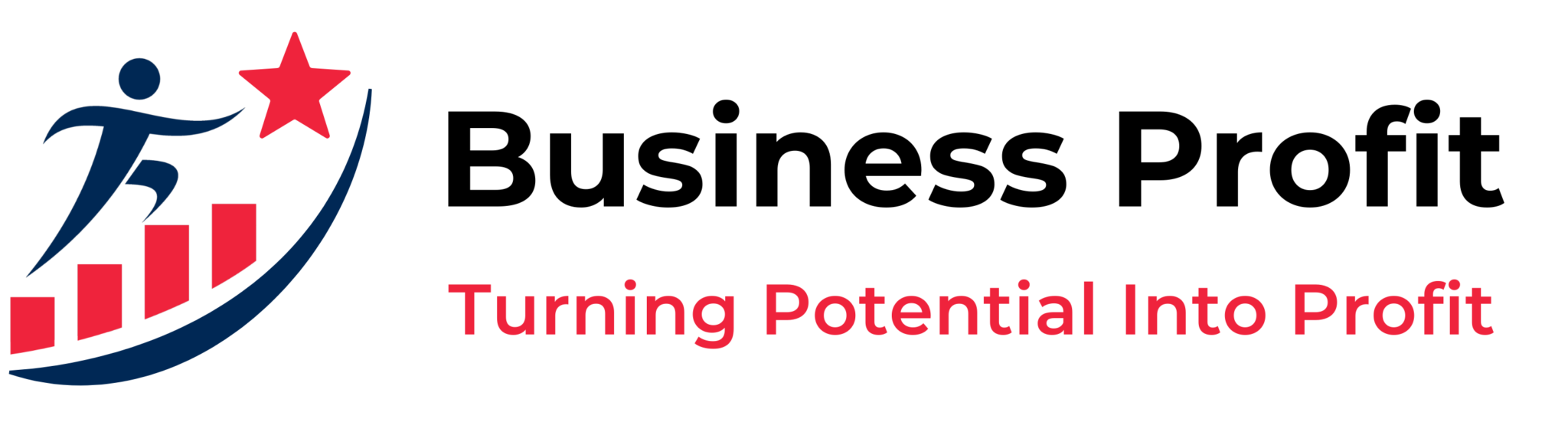 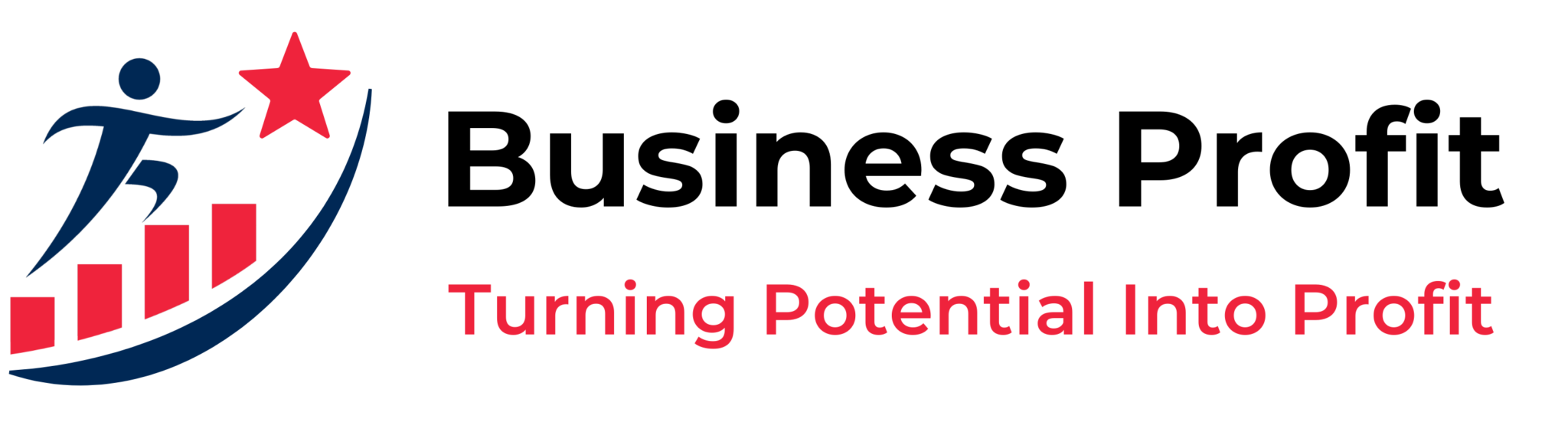 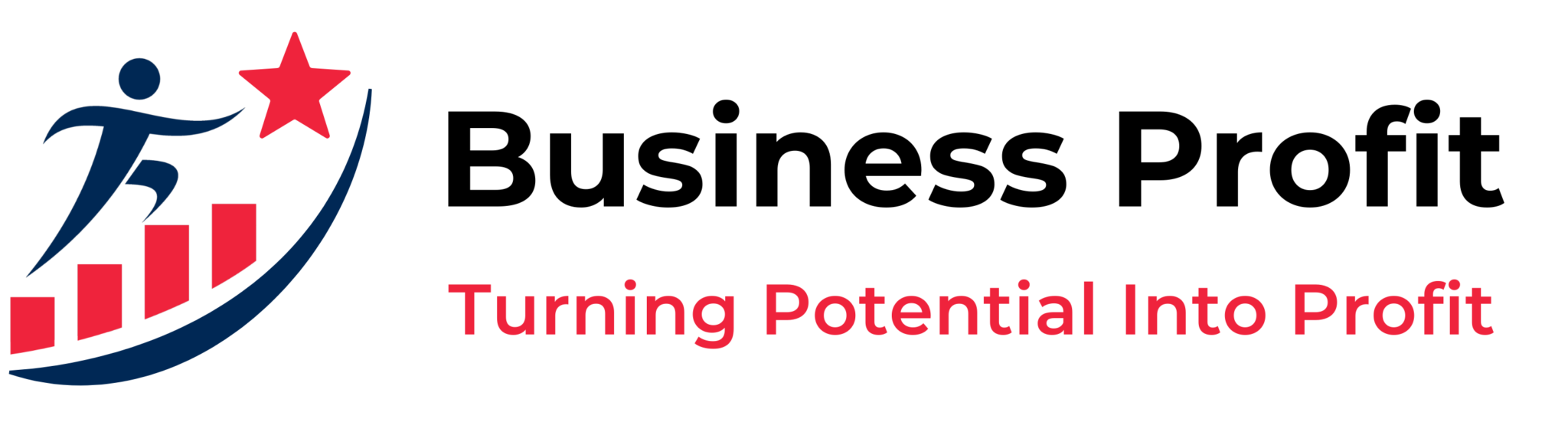 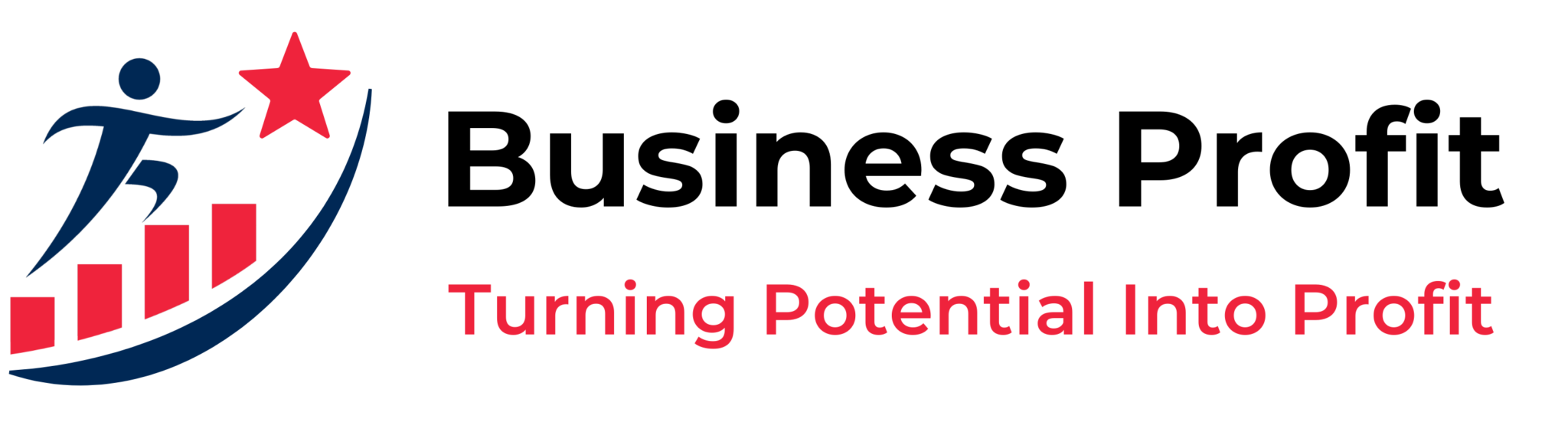 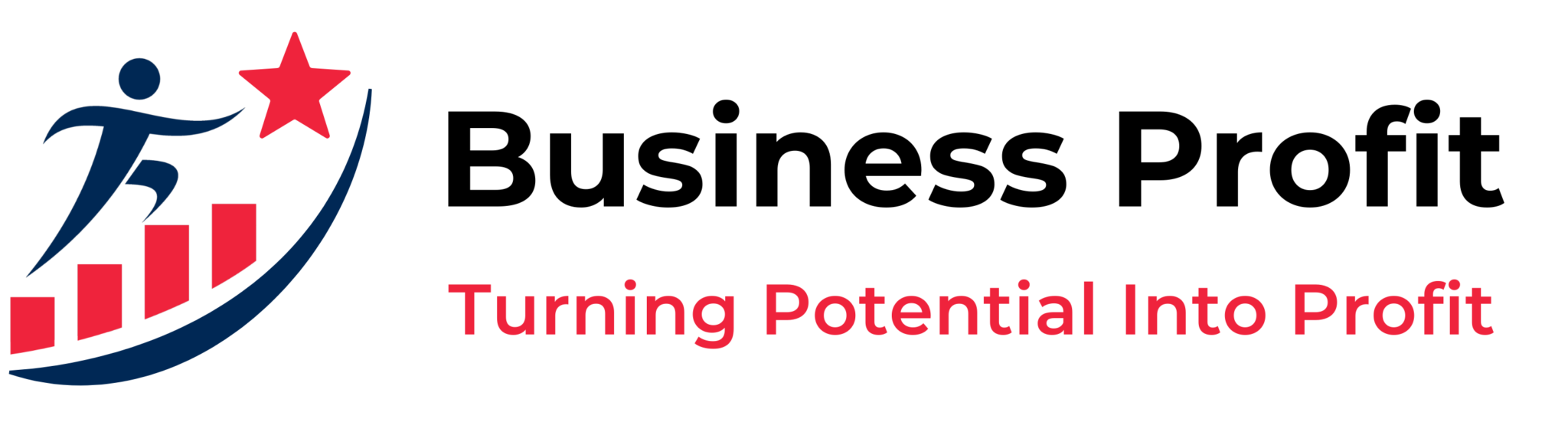 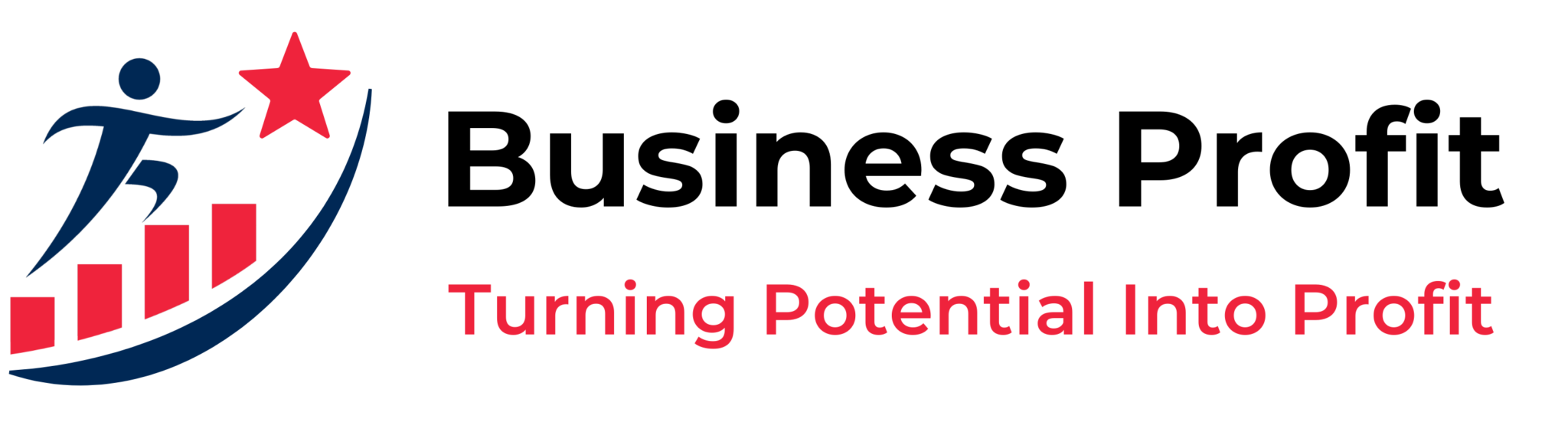 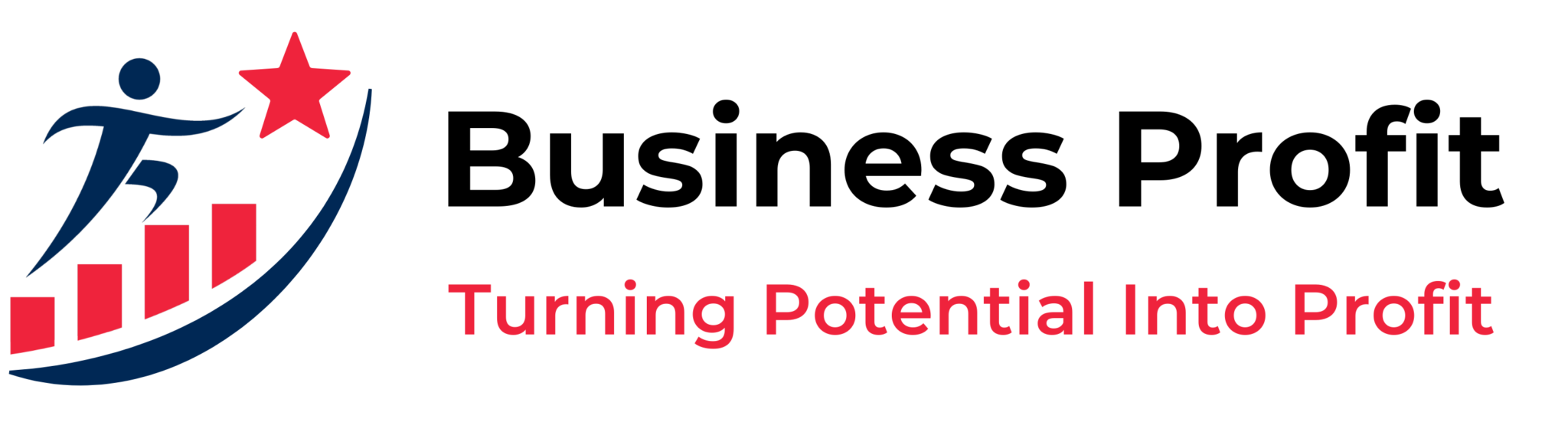 Less turnover of employees
Happier customers that stay with you and buy more
More Customer referrals
Ahead of most competitors
Less issues & errors to deal with
Transparency across the complete business
Work ON Vs IN business
Overall Benefits for Business Owners
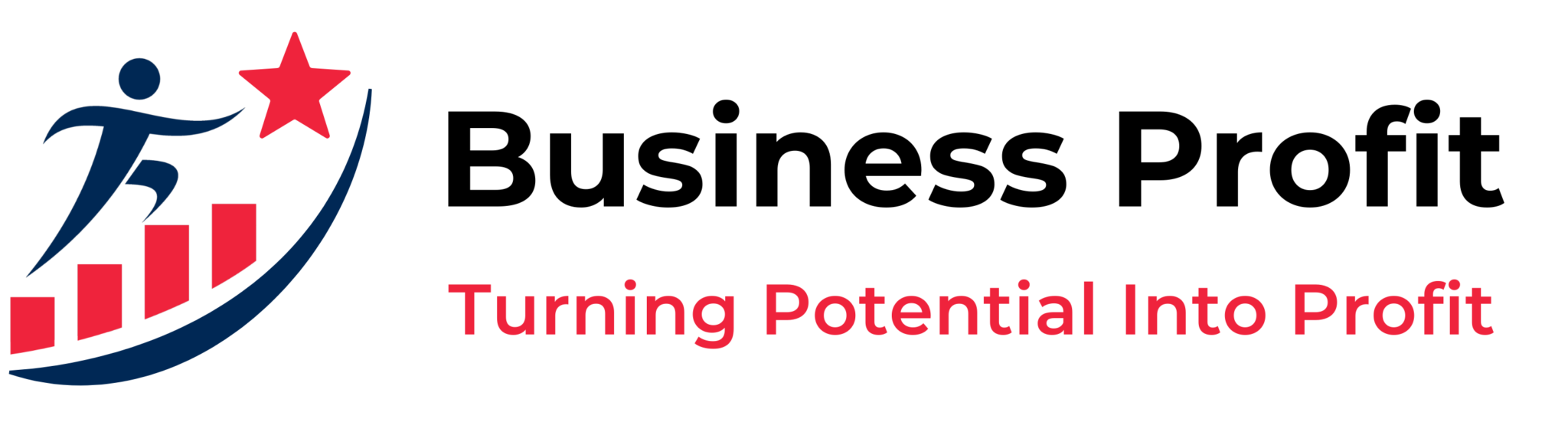 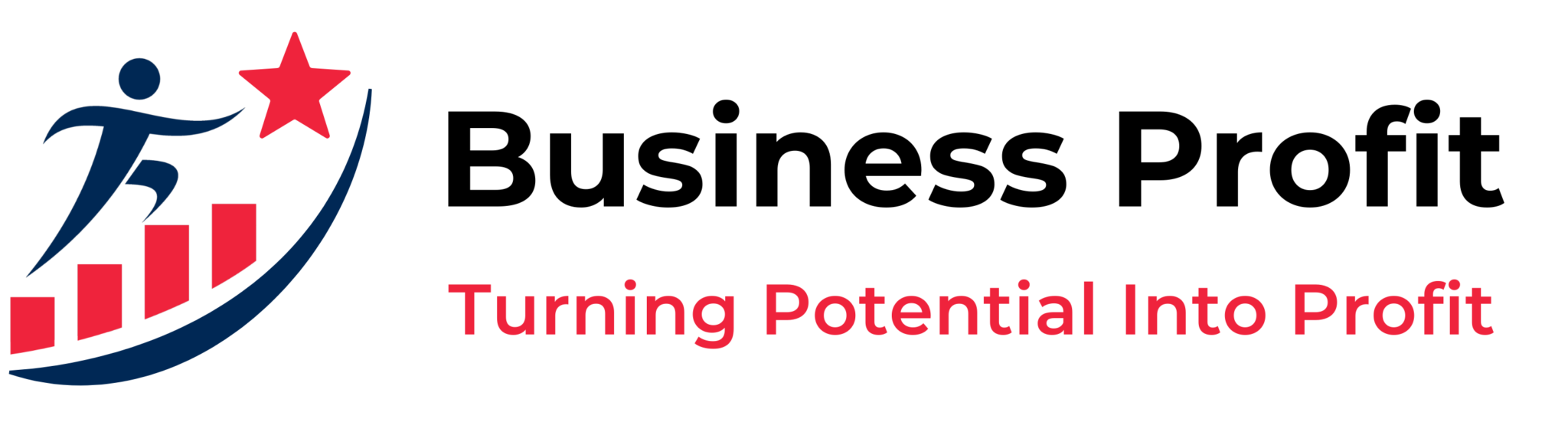 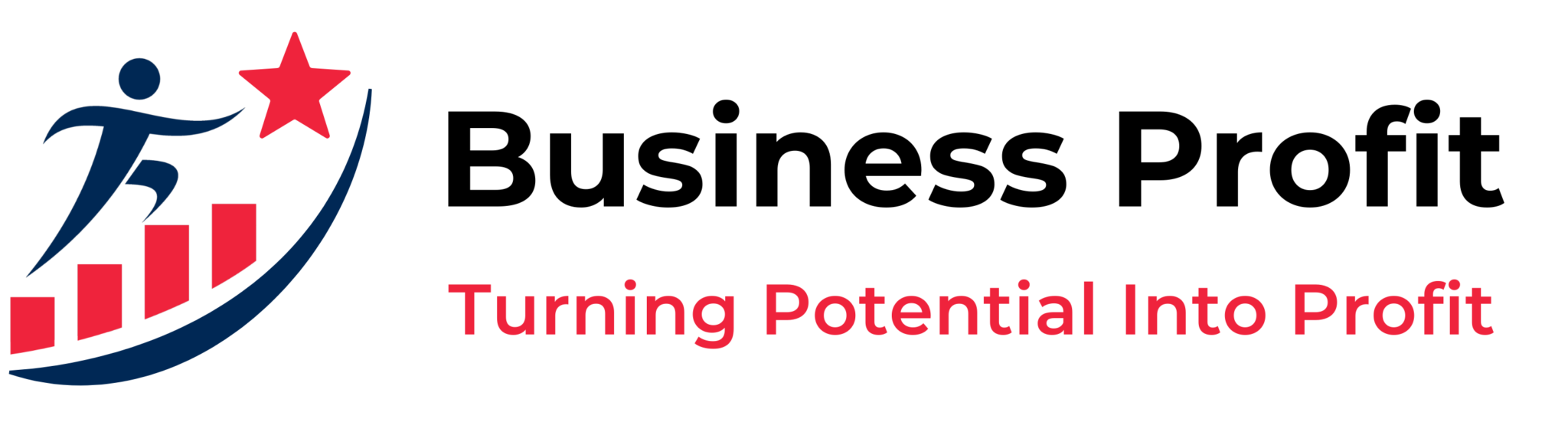 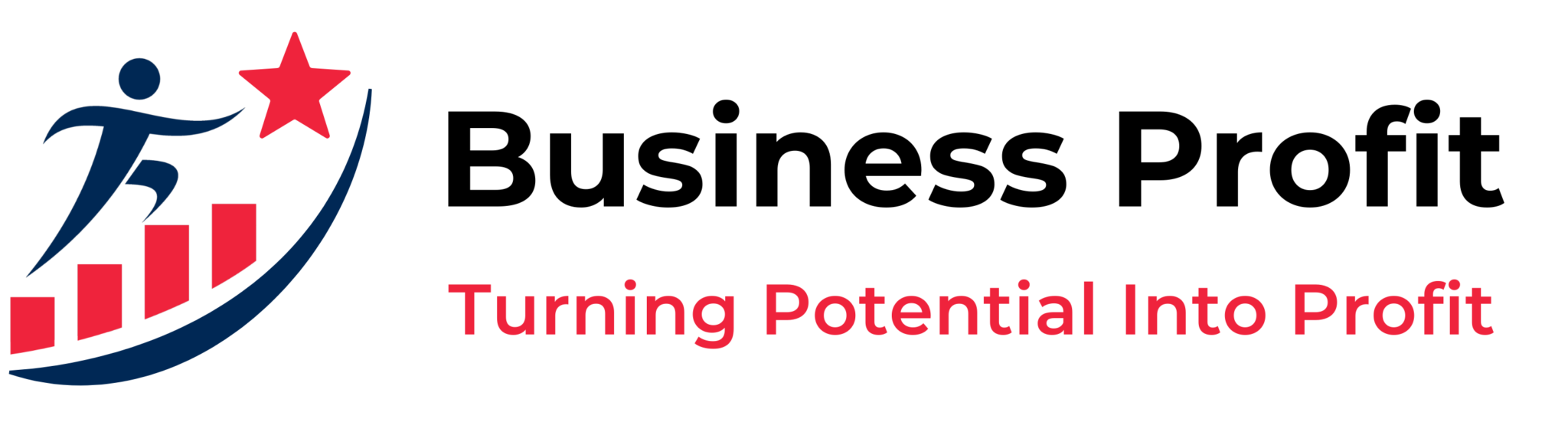 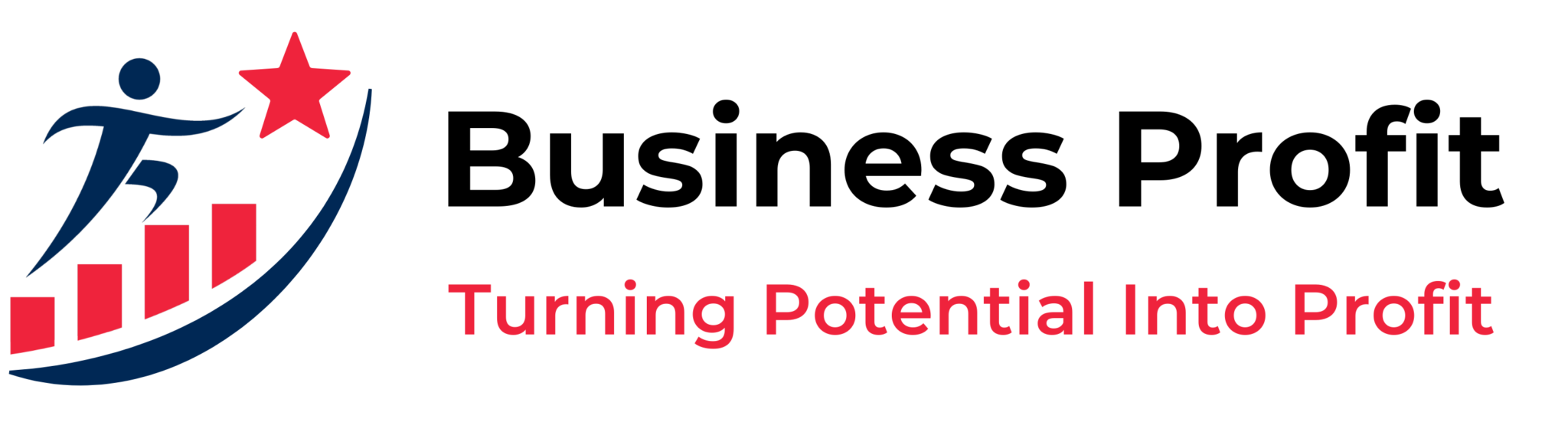 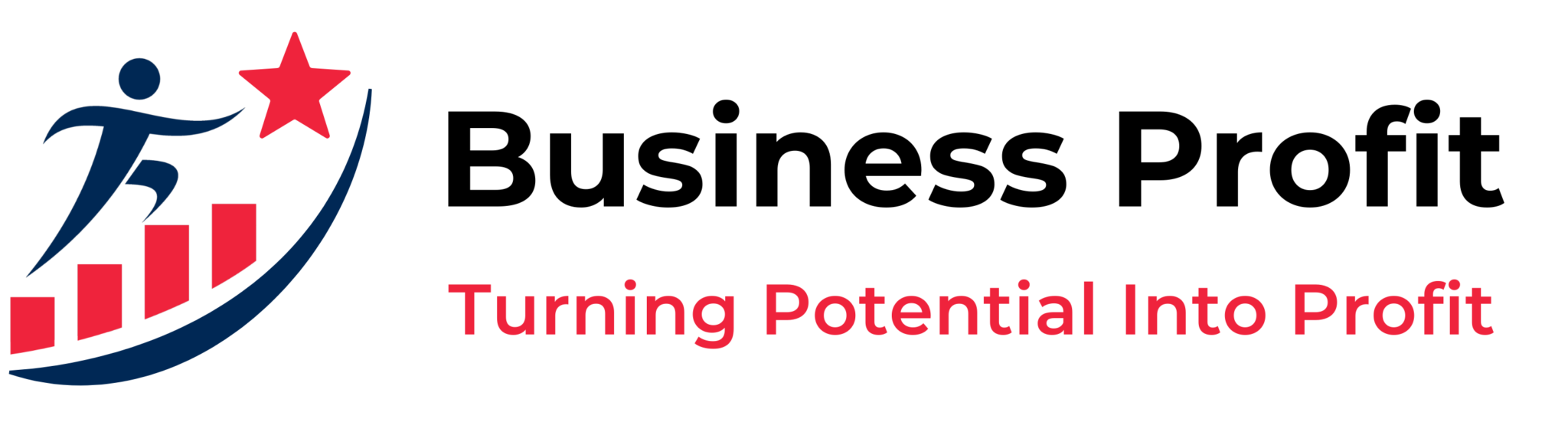 Improved profit and cash flow
Better work life balance
Improve home life
Able to get away from day to day grind
Take vacations & not worry
Have a business you can sell!
More about Business Profit
‘‘
https://businessprofit.ca
A 60 years old Serial Entrepreneur who Started, built and sold five companies in the past 40 years

Paul Oehm
FOUNDER
linkedin.com/company/businessprofitca
facebook.com/businessprofitca
’’
Book a call with me
Thank You